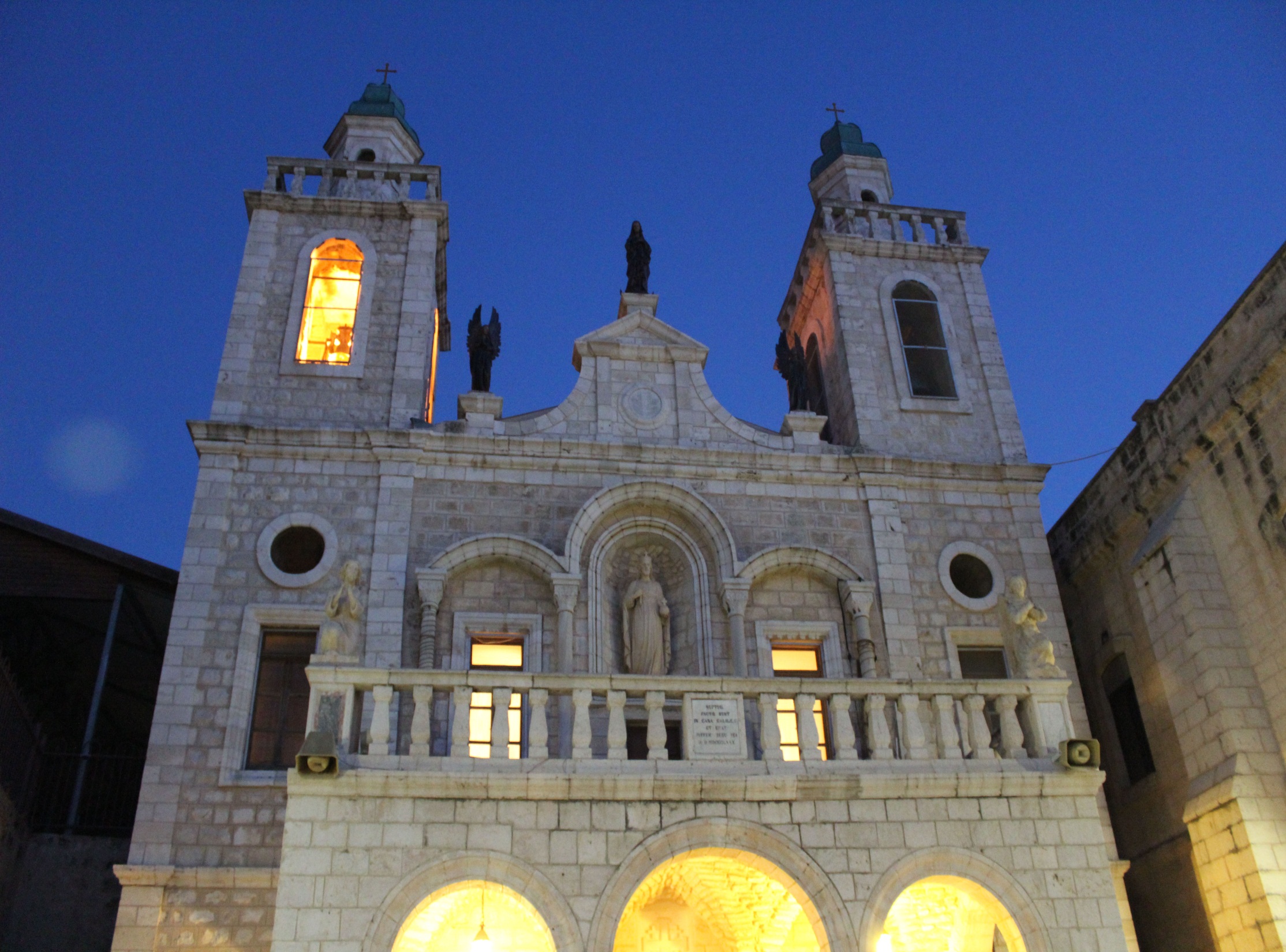 SECONDA DOMENICA 
del tempo ordinario
20 gennaio 2019
Noi veniamo a Te
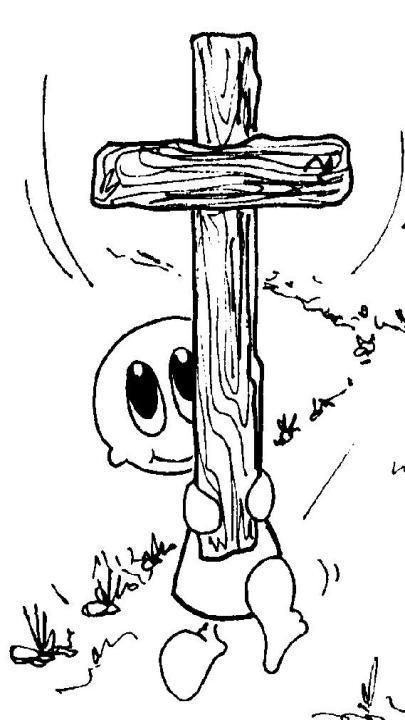 Noi veniamo a Te, 
ti seguiamo, Signor,
	solo tu 
hai parole 
di vita.
E rinascerà 
dall’incontro con te 
	una nuova umanità.
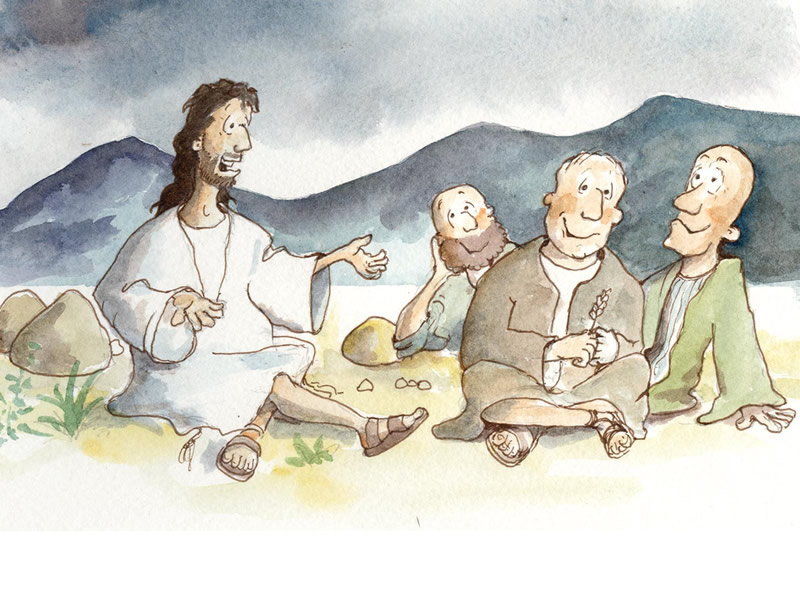 Tu, maestro degli uomini,
Tu ci chiami all’ascolto
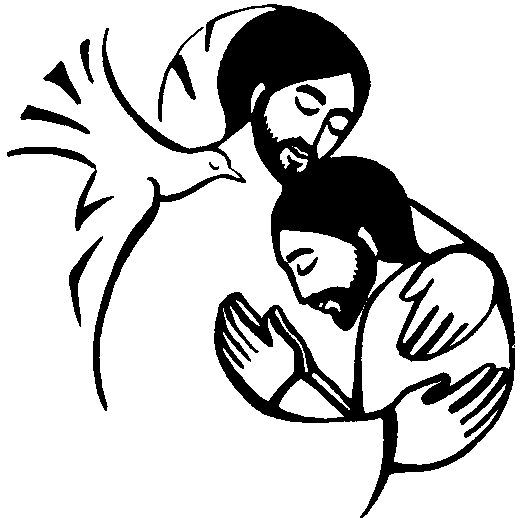 e rinnovi con noi
l’alleanza d’amore infinito.
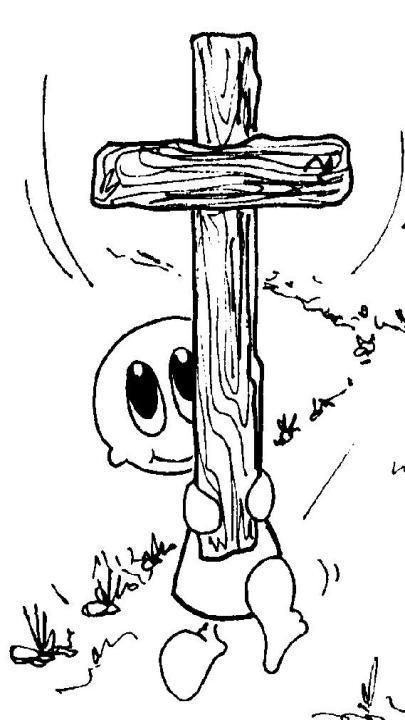 Noi veniamo a Te, 
ti seguiamo, Signor,
	solo tu 
hai parole 
di vita.
E rinascerà 
dall’incontro con te 
	una nuova umanità.
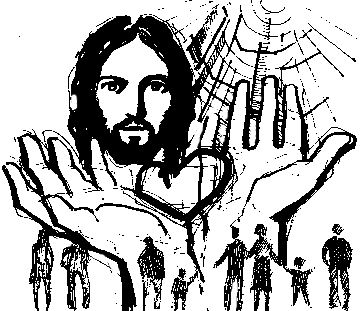 Tu, speranza degli uomini,
Tu ci apri alla vita,
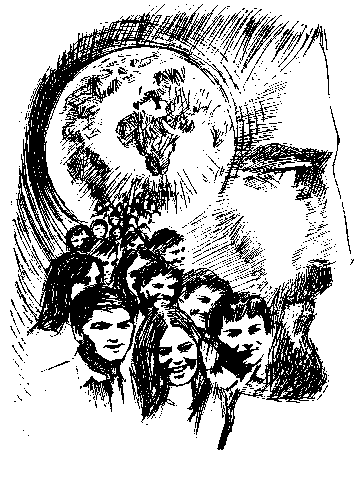 e rinnovi per noi
la promessa del mondo futuro.
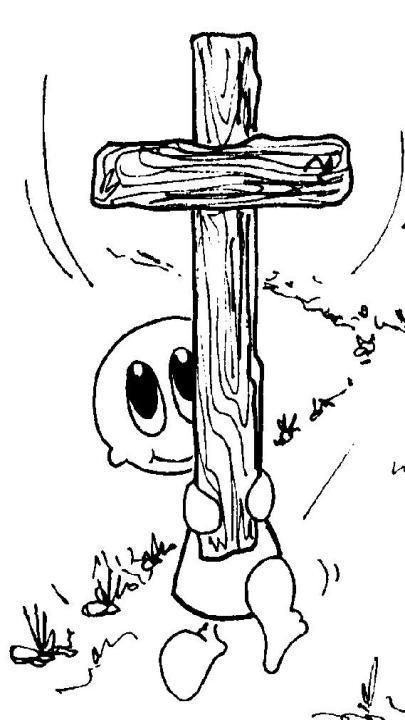 Noi veniamo a Te, 
ti seguiamo, Signor,
	solo tu 
hai parole 
di vita.
E rinascerà 
dall’incontro con te 
	una nuova umanità.
Nel nome del Padre, e del Figlio 
e dello Spirito Santo.			
	Amen. 

La grazia del Signore nostro Gesù Cristo, 
l’amore di Dio Padre 
e la comunione dello Spirito Santo 
siano con tutti voi.
					E con il tuo spirito.
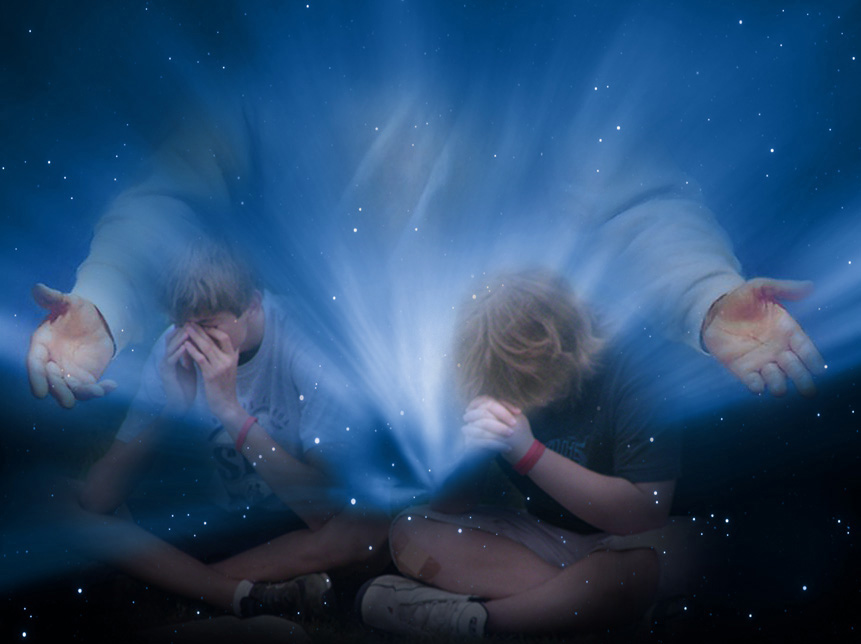 Nel nome del Padre, e del Figlio 
e dello Spirito Santo.			
Amen. 

La grazia del Signore nostro 
Gesù Cristo, l’amore di Dio Padre 
e la comunione dello Spirito Santo 
siano con tutti voi.
E con il tuo spirito.
Confesso a Dio Onnipotente 
e a voi fratelli che ho molto peccato in pensieri, 
parole, opere e omissioni. 
Per mia colpa, mia colpa, 
mia grandissima colpa, 
e supplico la Beata sempre Vergine Maria, gli angeli, i Santi 
e voi fratelli di pregare per me 
il Signore Dio nostro.
Dio, Padre buono, che ci perdona sempre quando siamo pentiti di vero cuore, abbia misericordia di noi, perdoni i nostri peccati e ci conduca alla vita eterna.
Amen.
Gloria a Dio nell'alto dei cieli 
e pace in terra 
agli uomini di buona volontà. 
Noi ti lodiamo, ti benediciamo, 
ti adoriamo, ti glorifichiamo, 
ti rendiamo grazie 
per la tua gloria immensa, 
Signore Dio, Re del Cielo, 
Dio Padre Onnipotente.
Signore, Figlio unigenito, 
Gesù Cristo, Signore Dio, 
Agnello di Dio, Figlio del Padre, 
tu che togli i peccati del mondo, 
abbi pietà di noi; 
tu che togli i peccati del mondo, 
accogli la nostra supplica; 
tu che siedi alla destra del Padre, 
abbi pietà di noi.
Perché tu solo il Santo, 
tu solo il Signore, 
tu solo l'Altissimo, 
Gesù Cristo, 
con lo Spirito Santo: 
nella gloria di Dio Padre. 
Amen.
O Dio, che nell'ora della croce hai chiamato l'umanità a unirsi in Cristo, sposo e Signore, fa' che in questo convito domenicale la santa Chiesa sperimenti la forza trasformante del suo amore, e pregusti nella speranza la gioia delle nozze eterne. Per il nostro Signore Gesù Cristo, tuo Figlio, che è Dio, e vive e regna con te, nell'unità dello Spirito Santo, per tutti i secoli dei secoli.  Amen.
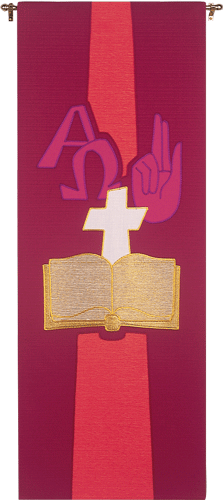 Liturgia
della
PAROLA
Dalla prima lettera di san Paolo apostolo ai Corinzi

Fratelli, vi sono diversi carismi, ma uno solo è lo Spirito; vi sono diversi ministeri, ma uno solo è il Signore; vi sono diverse attività, ma uno solo è Dio, che opera tutto in tutti.
A ciascuno è data una manifestazione particolare dello Spirito per il bene comune: a uno infatti, per mezzo dello Spirito, viene dato il linguaggio di sapienza; a un altro invece, dallo stesso Spirito, il linguaggio di conoscenza; a uno, nello stesso Spirito, la fede; a un altro, nell’unico Spirito, il dono delle guarigioni; a uno il potere dei miracoli;
a un altro il dono della profezia; a un altro il dono di discernere gli spiriti; a un altro la varietà delle lingue; a un altro l’interpretazione delle lingue. Ma tutte queste cose le opera l’unico e medesimo Spirito, distribuendole a ciascuno come vuole.

Parola di Dio.    
Rendiamo grazie a Dio.
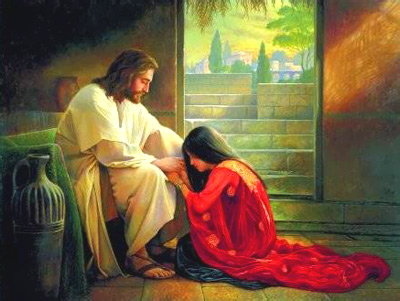 Salmo responsoriale
Annunciate a tutti i popoli 
le meraviglie del Signore.
Cantate al Signore un canto nuovo, cantate al Signore, uomini di tutta la terra. Cantate al Signore, benedite il suo nome.
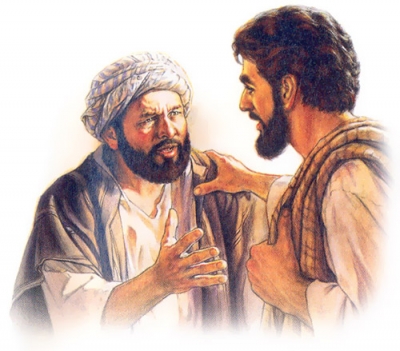 Annunciate a tutti i popoli 
le meraviglie del Signore.
Annunciate di giorno in giorno la sua salvezza. In mezzo alle genti narrate la sua gloria, a tutti i popoli dite le sue meraviglie.
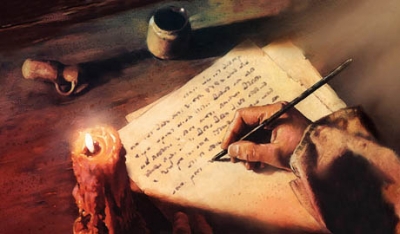 Annunciate a tutti i popoli 
le meraviglie del Signore.
Date al Signore, o famiglie dei popoli, date al Signore gloria e potenza, date al Signore la gloria del suo nome.
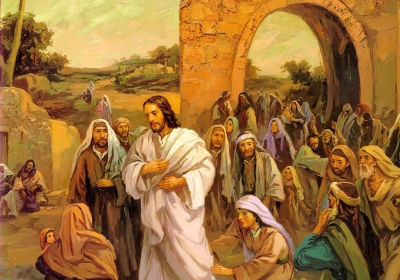 Annunciate a tutti i popoli 
le meraviglie del Signore.
Prostratevi al Signore nel suo atrio santo. Tremi davanti a lui tutta la terra. Dite tra le genti: «Il Signore regna!». Egli giudica i popoli con rettitudine.
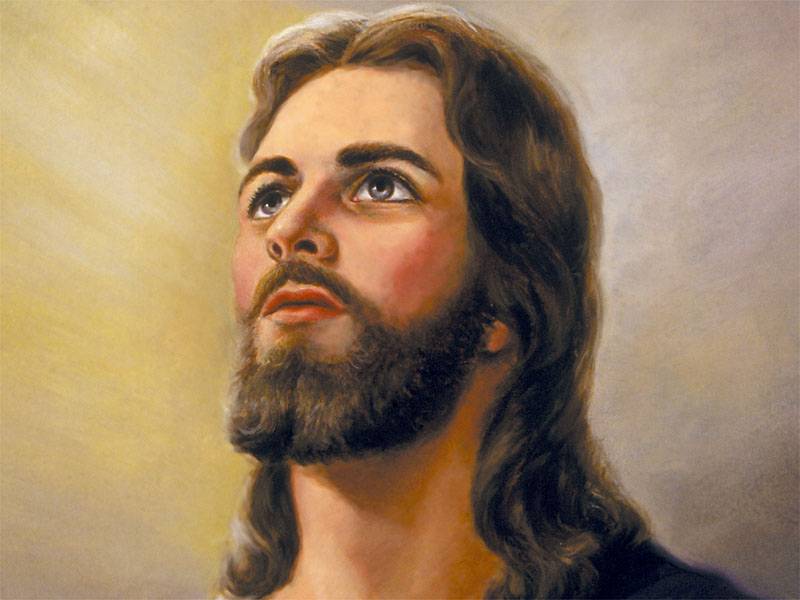 Alleluia
Dio ci ha chiamati mediante il Vangelo, 
per entrare in possesso della gloria del Signore nostro Gesù Cristo.
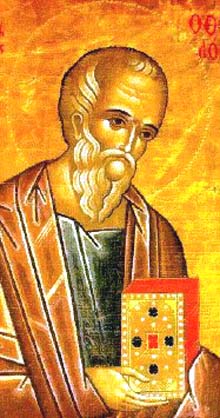 Il Signore sia con voi.
E con il tuo spirito.

Dal Vangelo 
secondo Giovanni.
Gloria a te, o Signore.
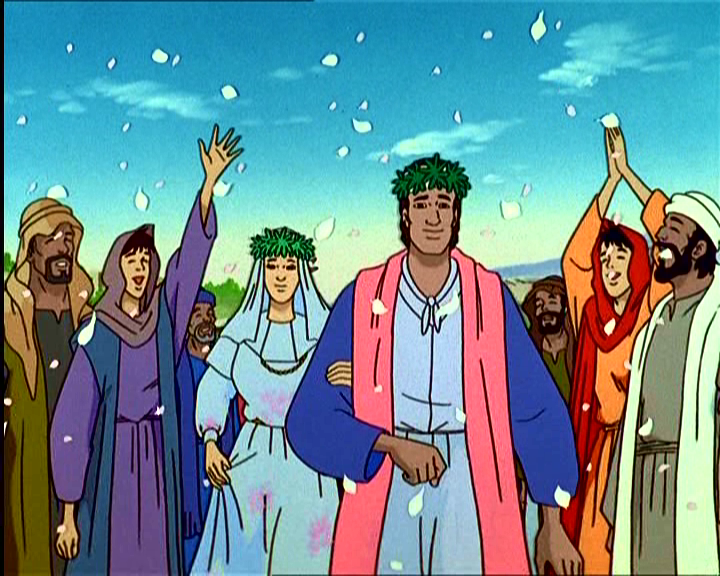 In quel tempo, 
vi fu una festa di nozze
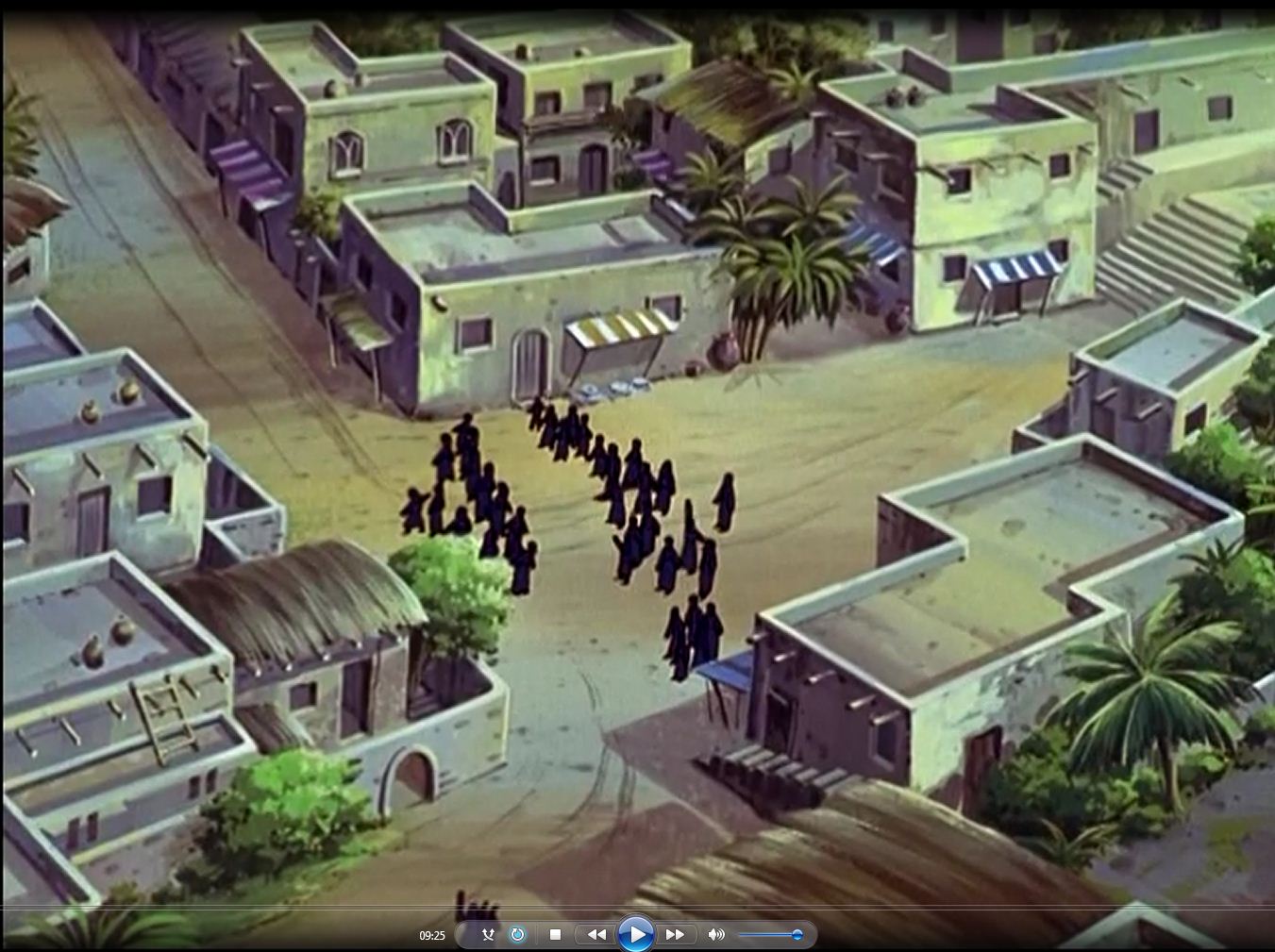 a Cana di Galilea
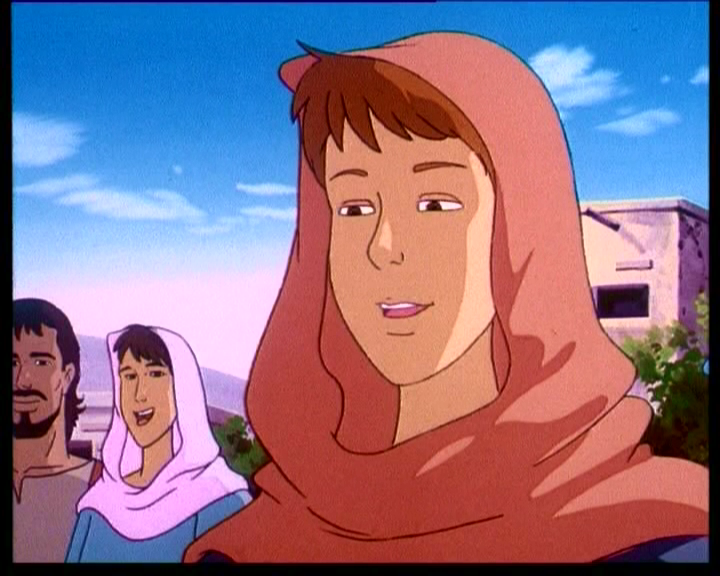 e c’era
la madre 
di Gesù.
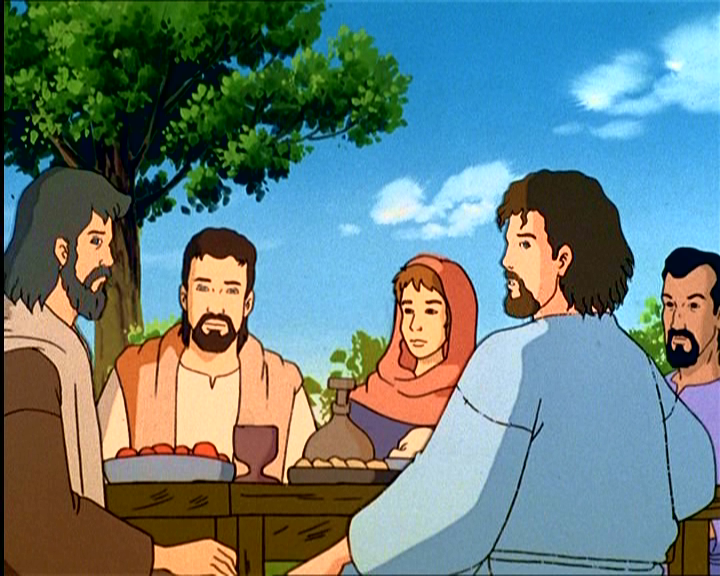 Fu invitato alle nozze anche Gesù con i suoi discepoli.
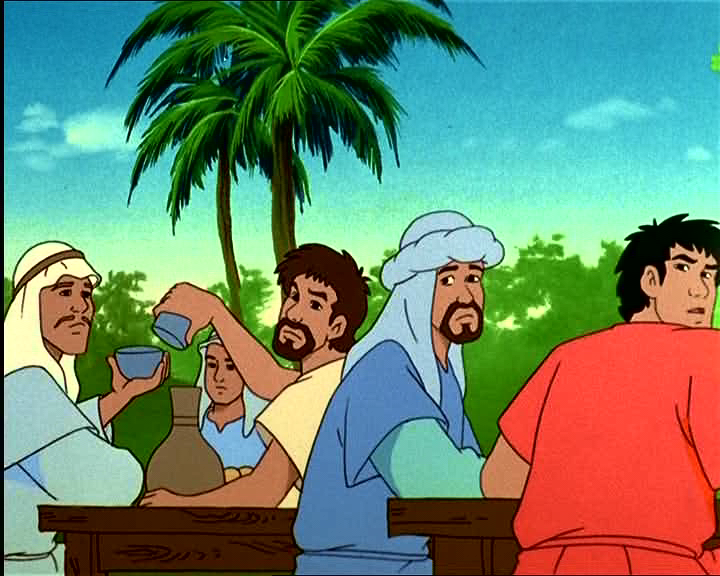 Venuto a mancare
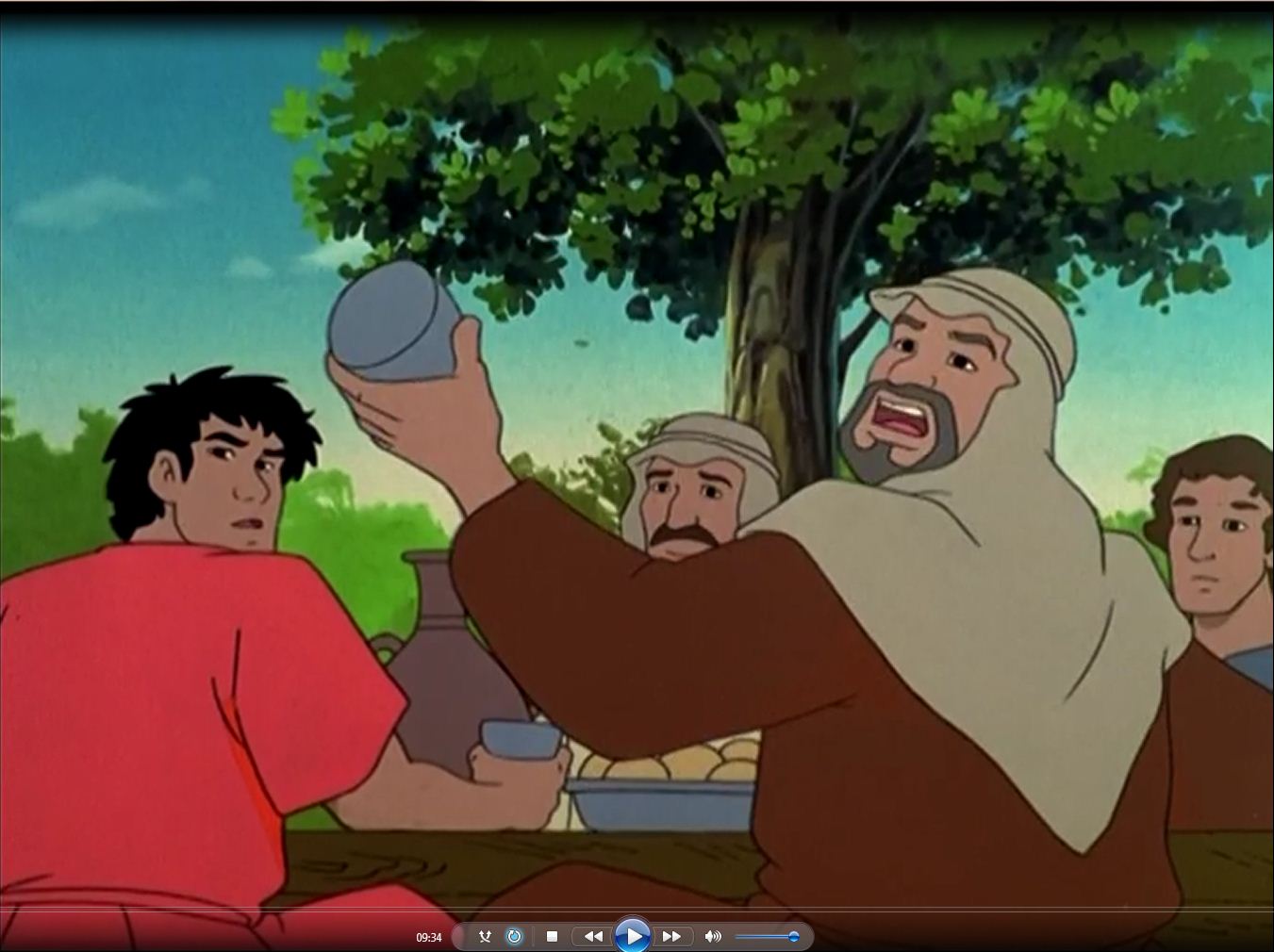 il vino,
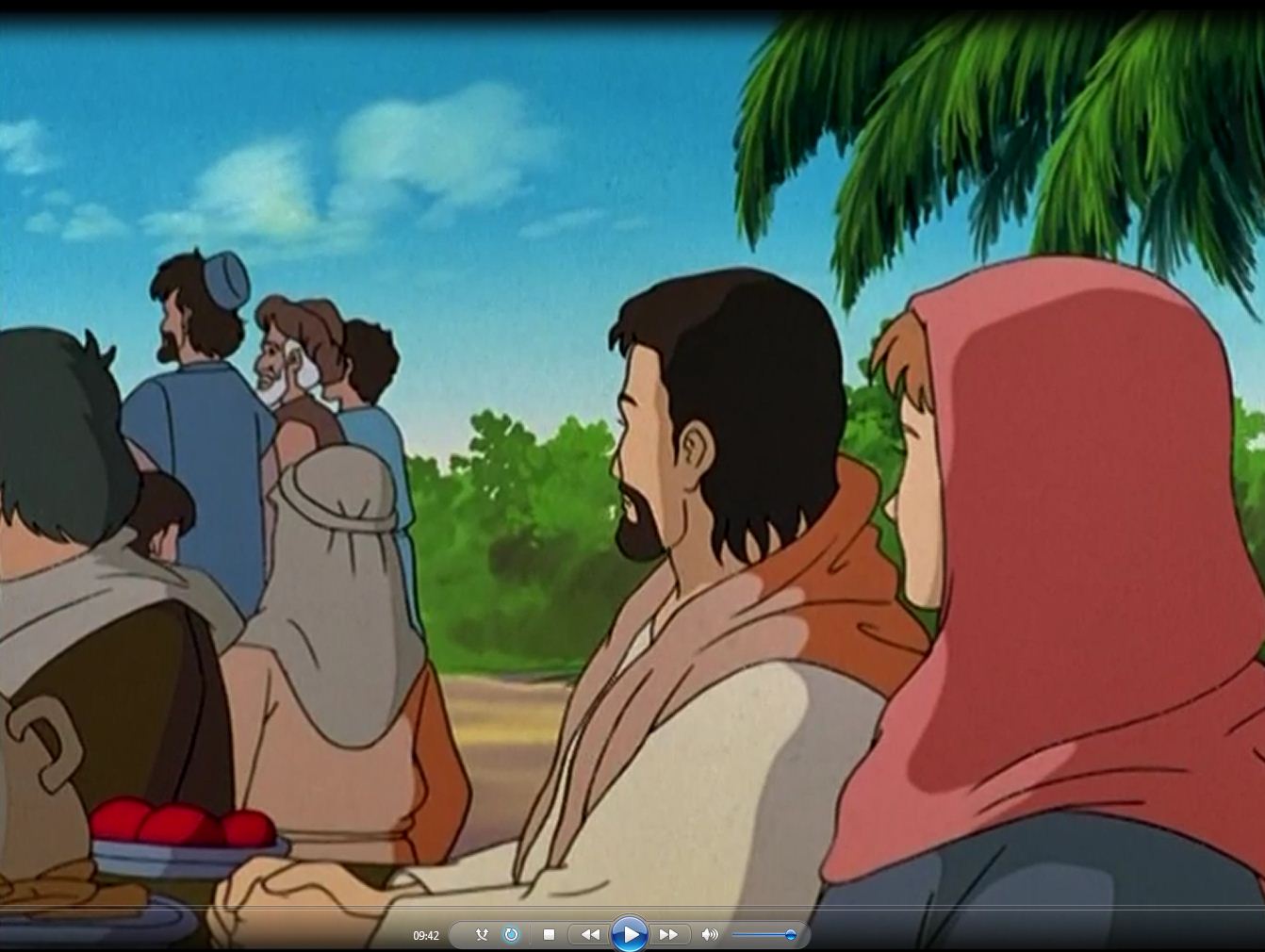 la madre di Gesù 
disse:
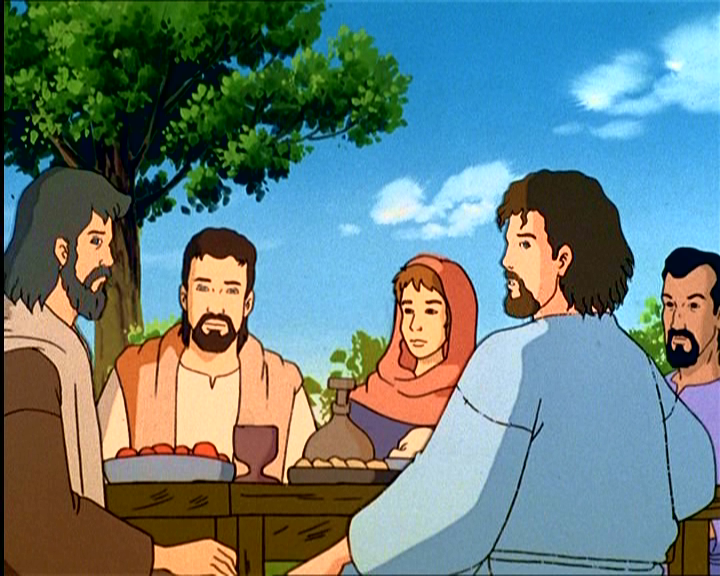 «Non hanno vino».
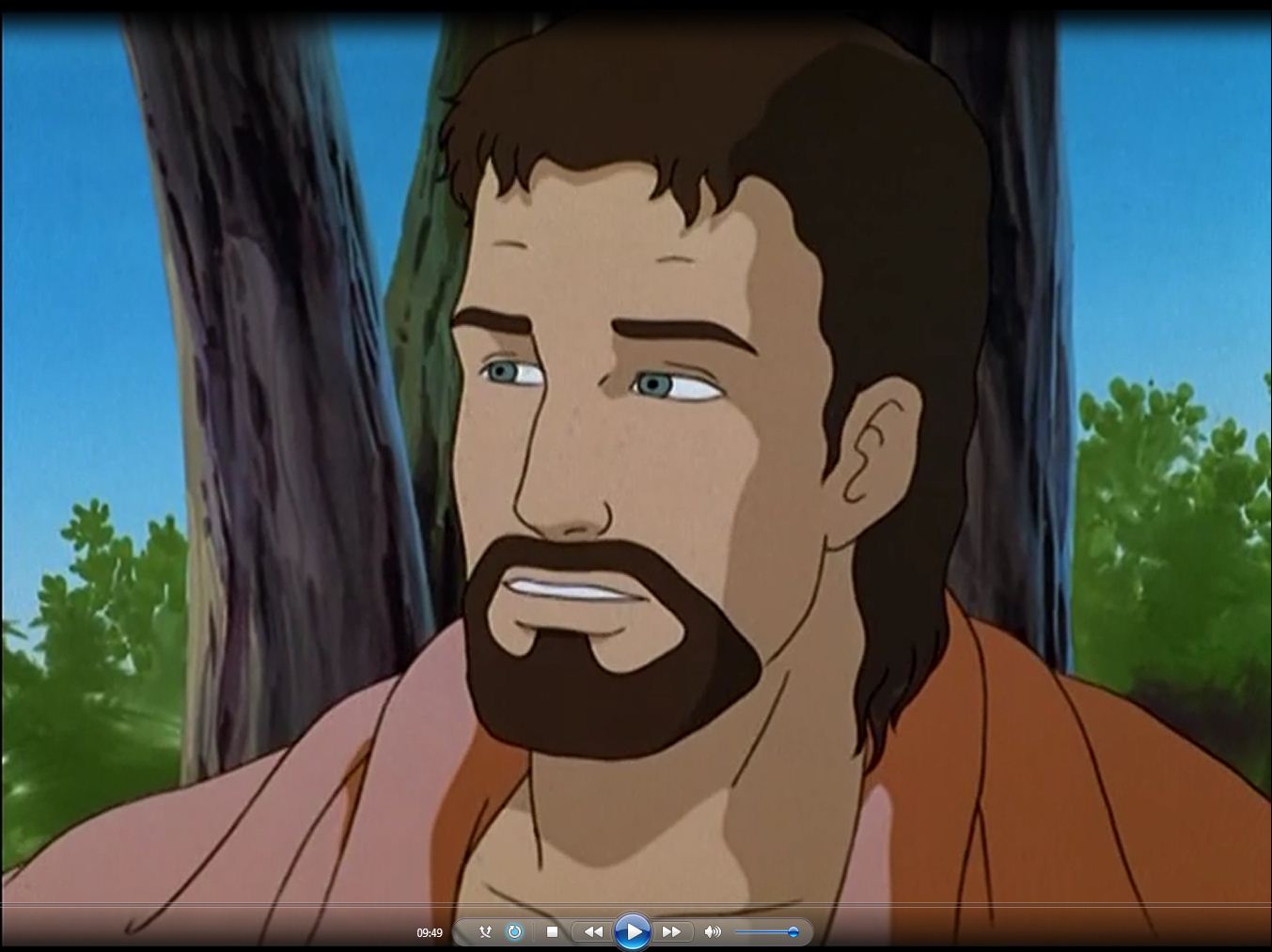 E Gesù le rispose: «Donna, che vuoi da me? Non è ancora giunta la mia ora».
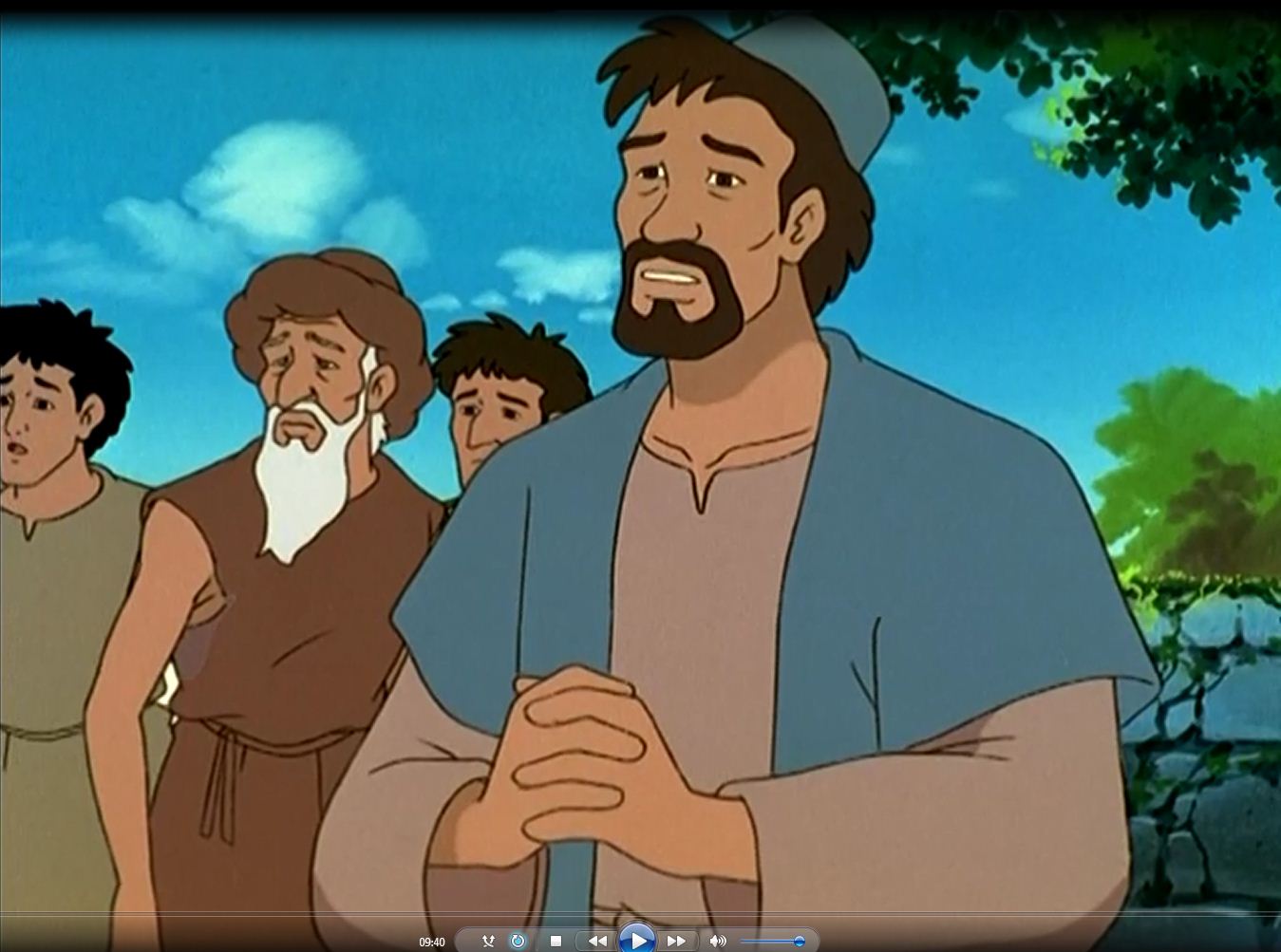 Sua madre disse ai servitori: «Qualsiasi cosa vi dica, fatela».
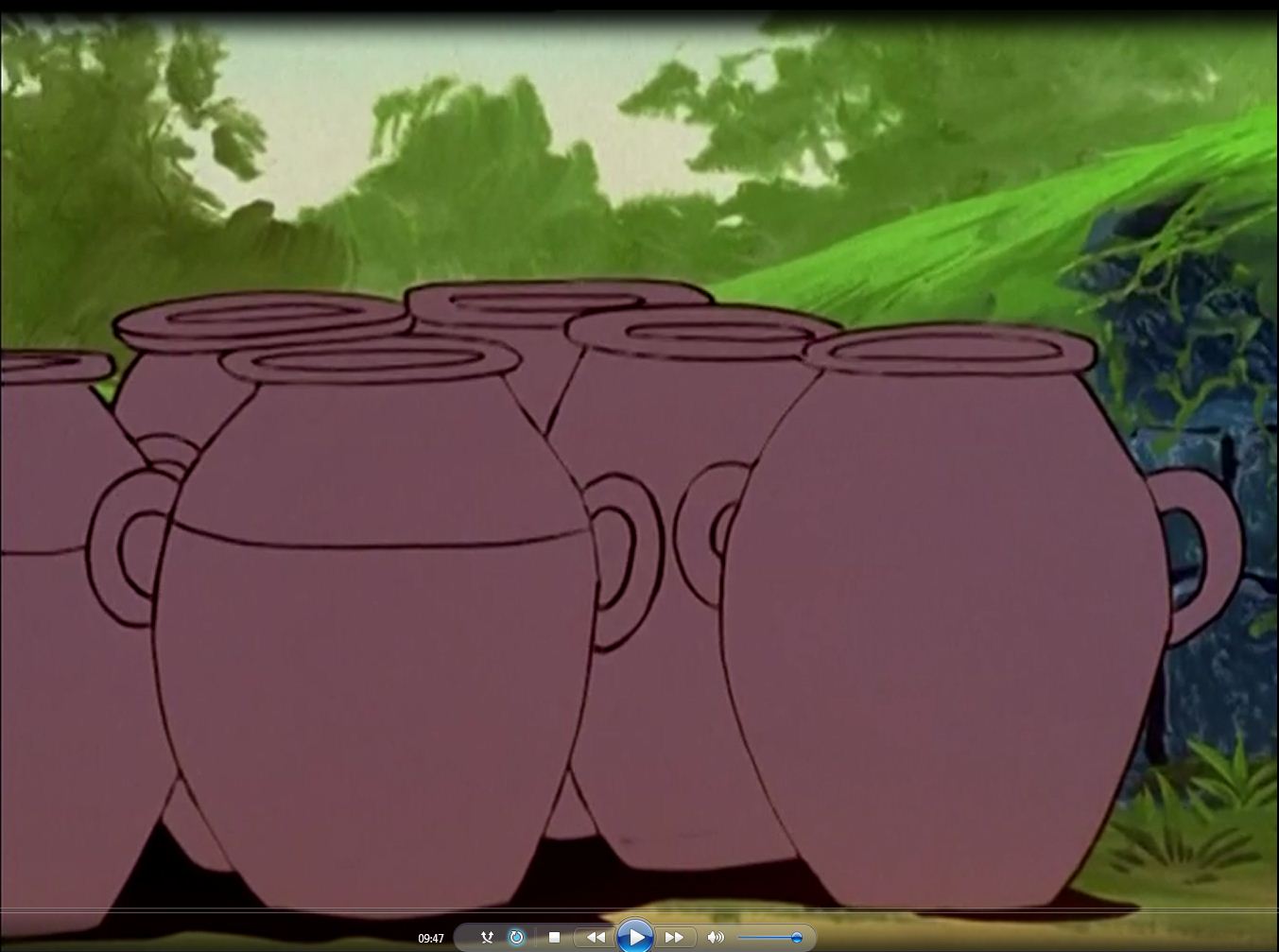 Vi erano là sei anfore di pietra per la purificazione rituale dei Giudei,
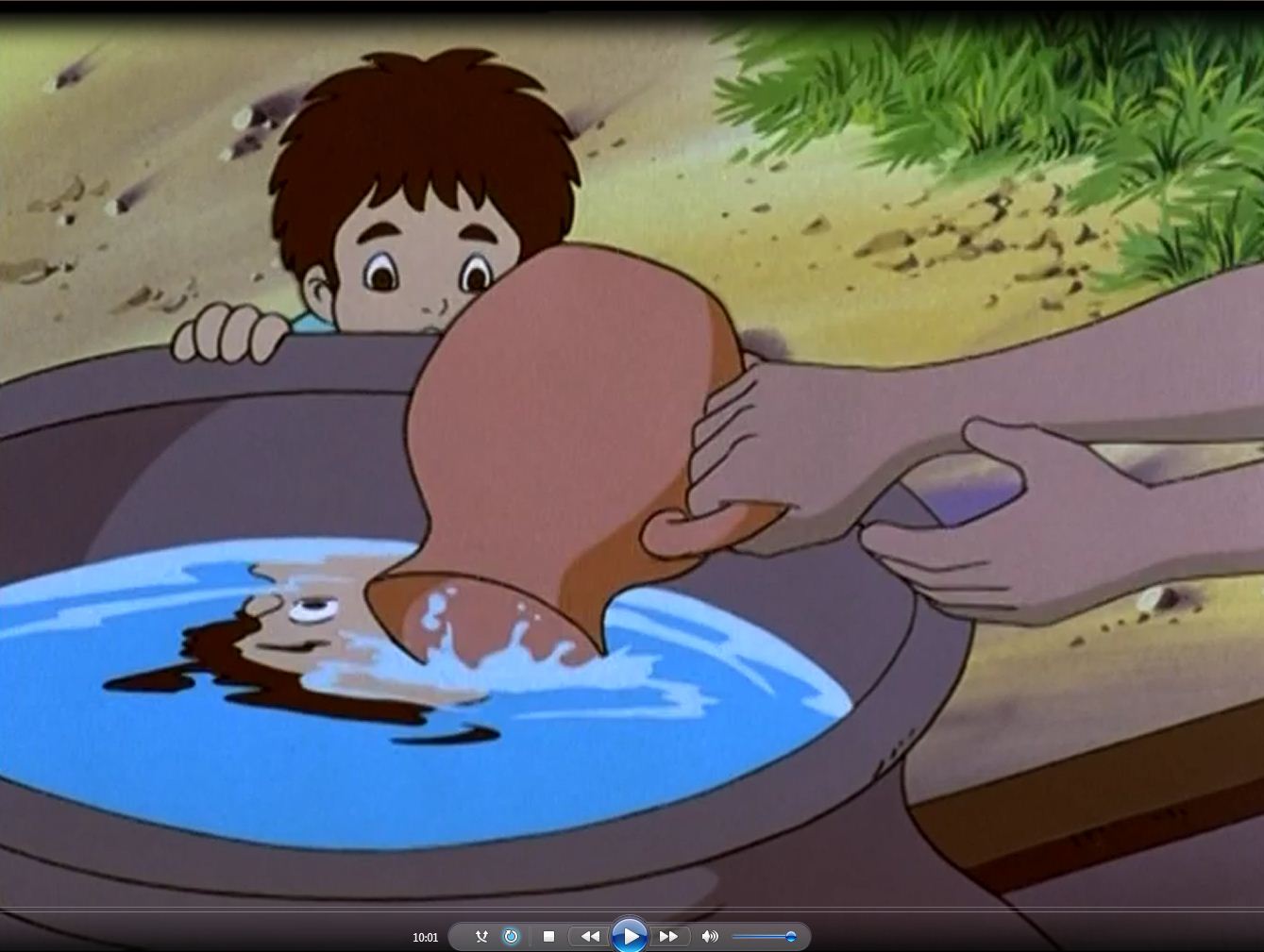 contenenti ciascuna da ottanta a centoventi litri.
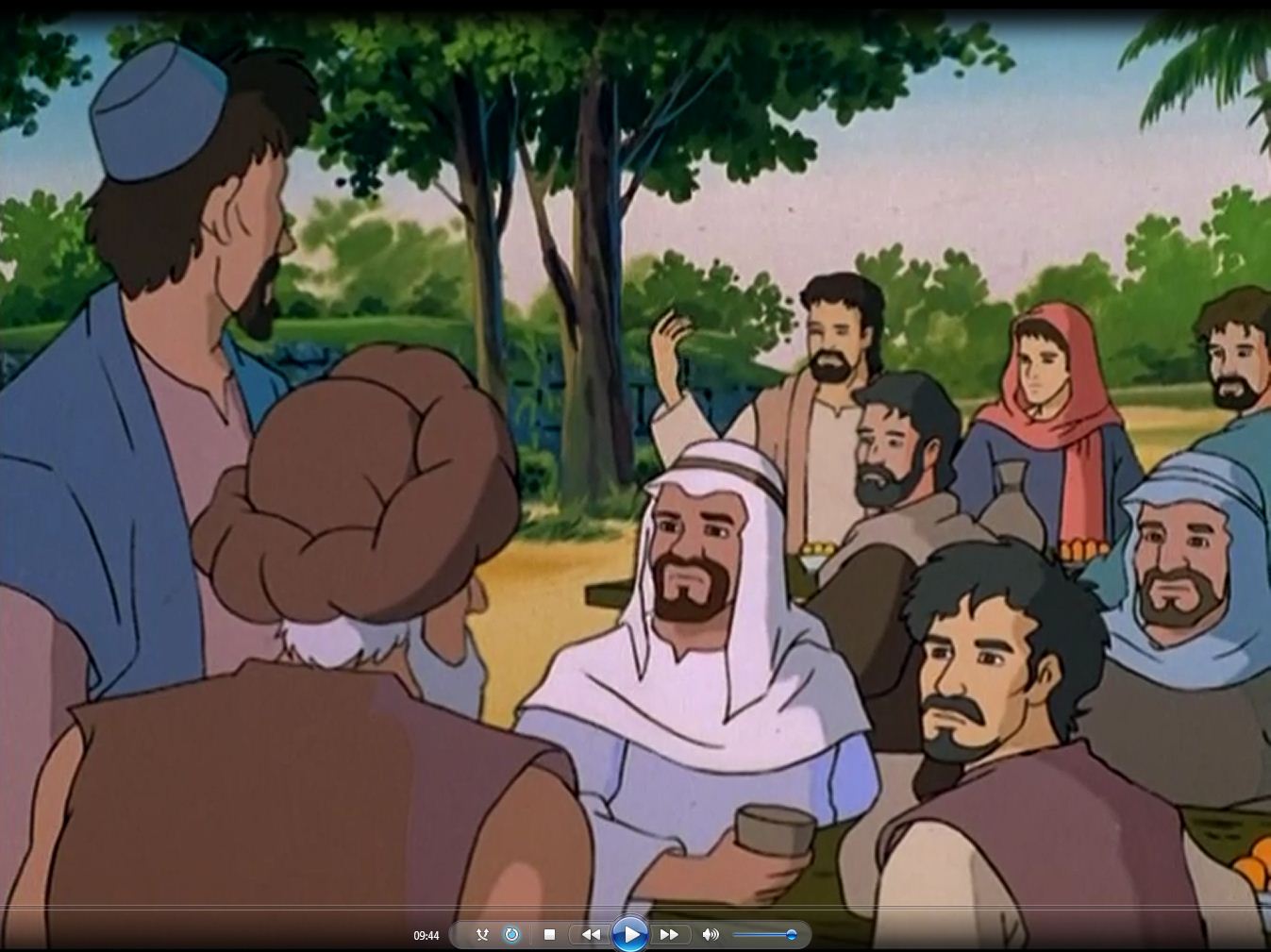 E Gesù disse loro: «Riempite d’acqua le anfore»;
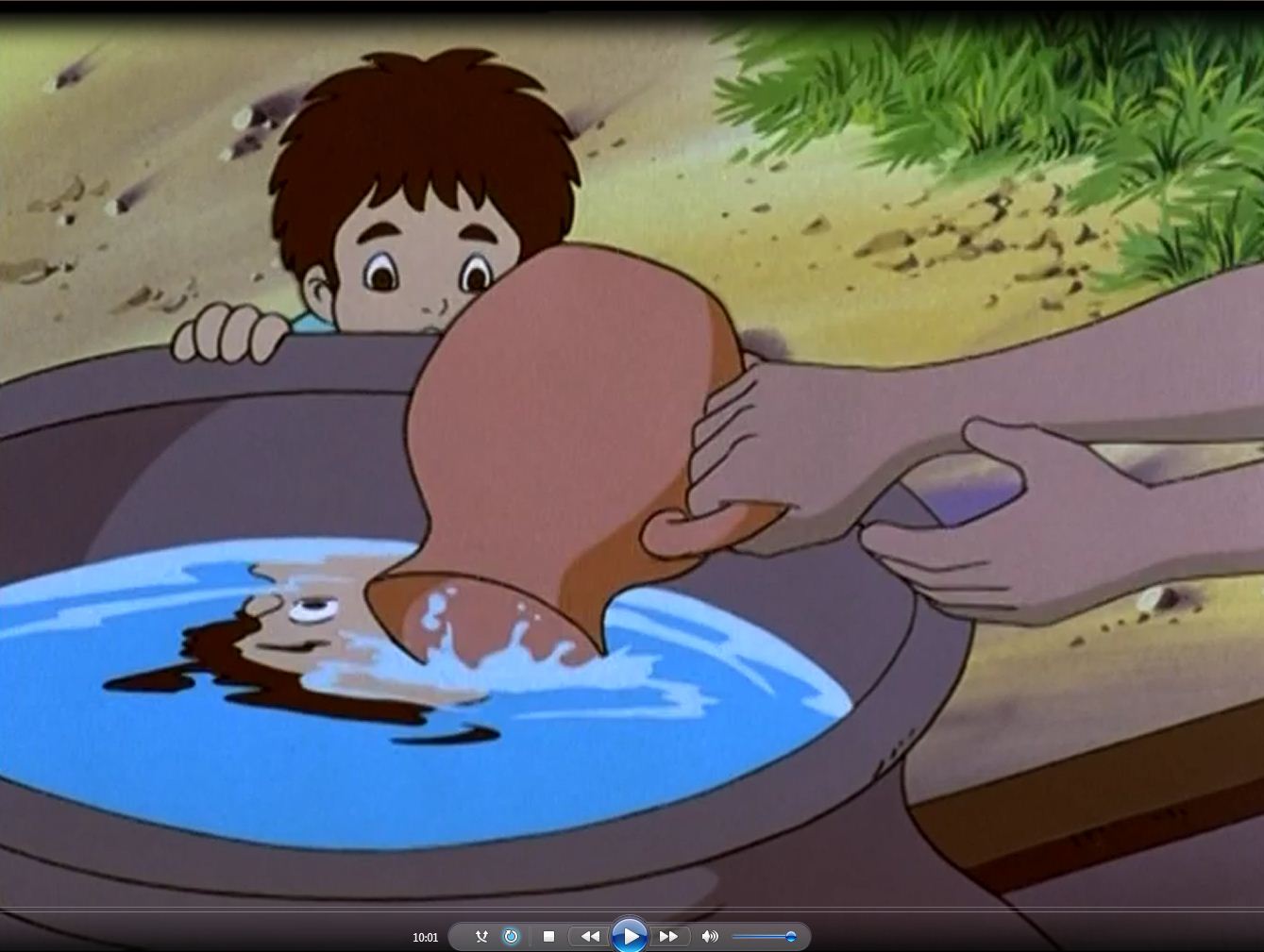 e le riempirono fino all’orlo.
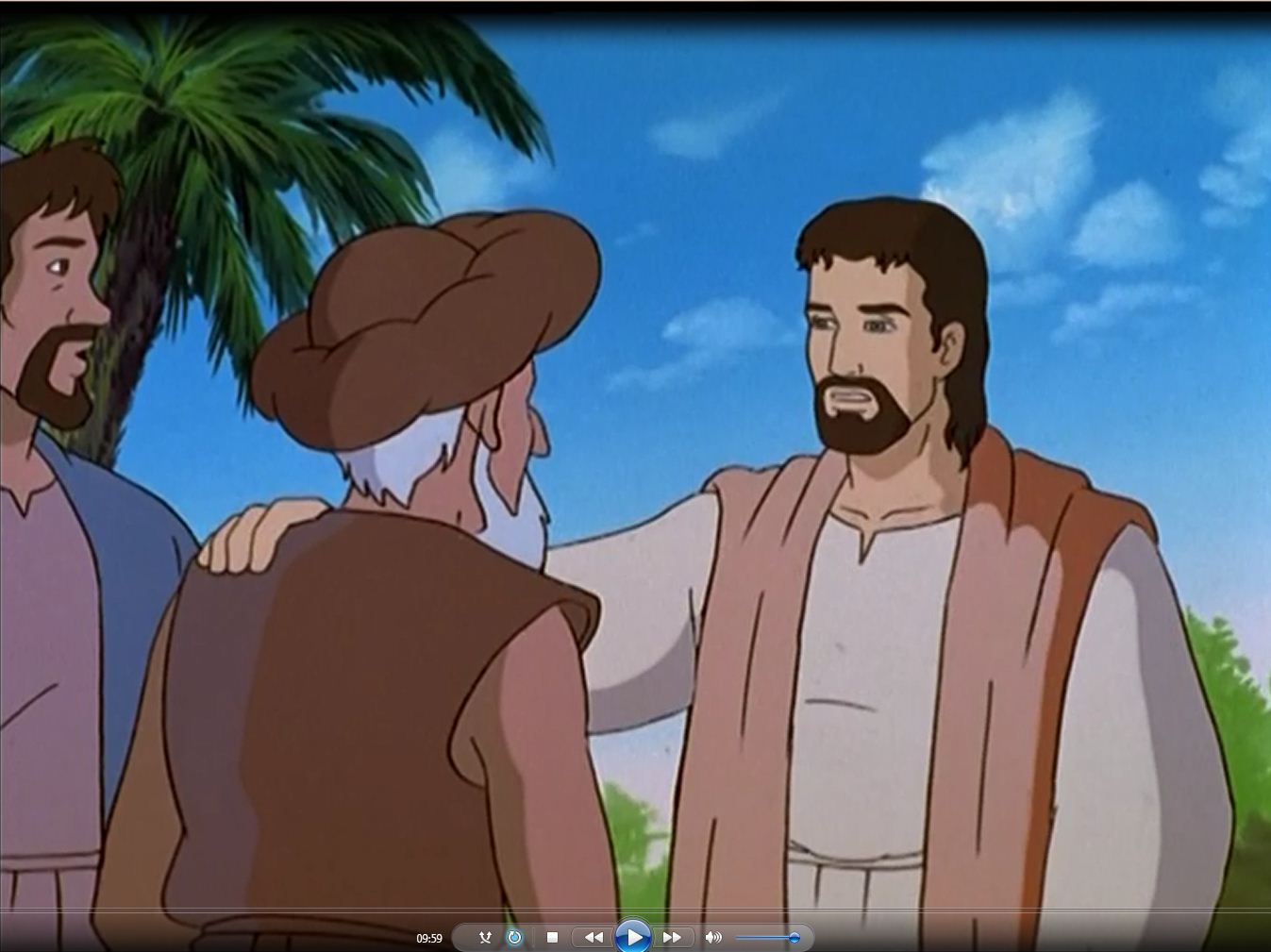 Disse loro di nuovo: «Ora prendetene e portatene a colui che dirige il banchetto».
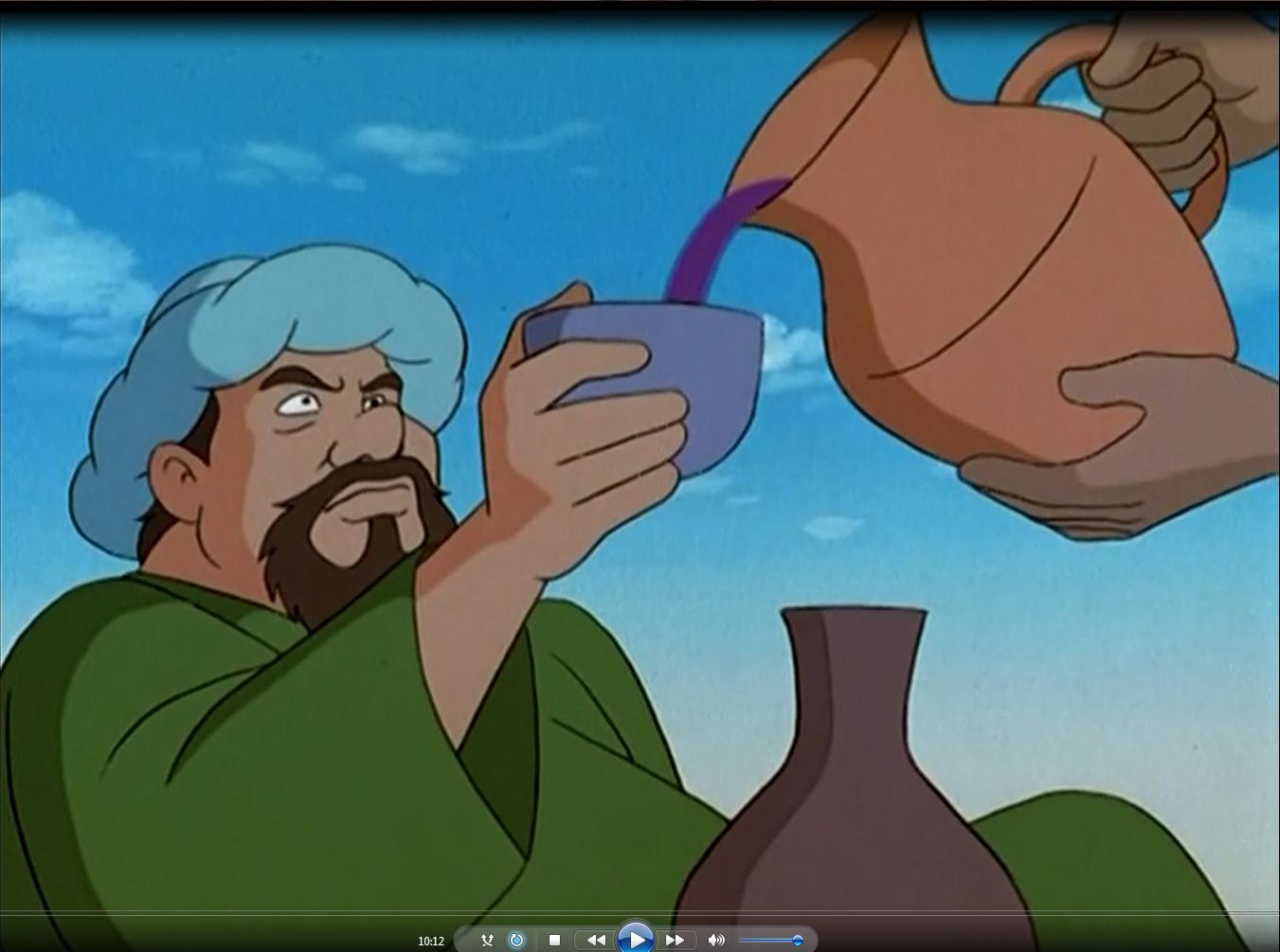 Ed essi gliene portarono.
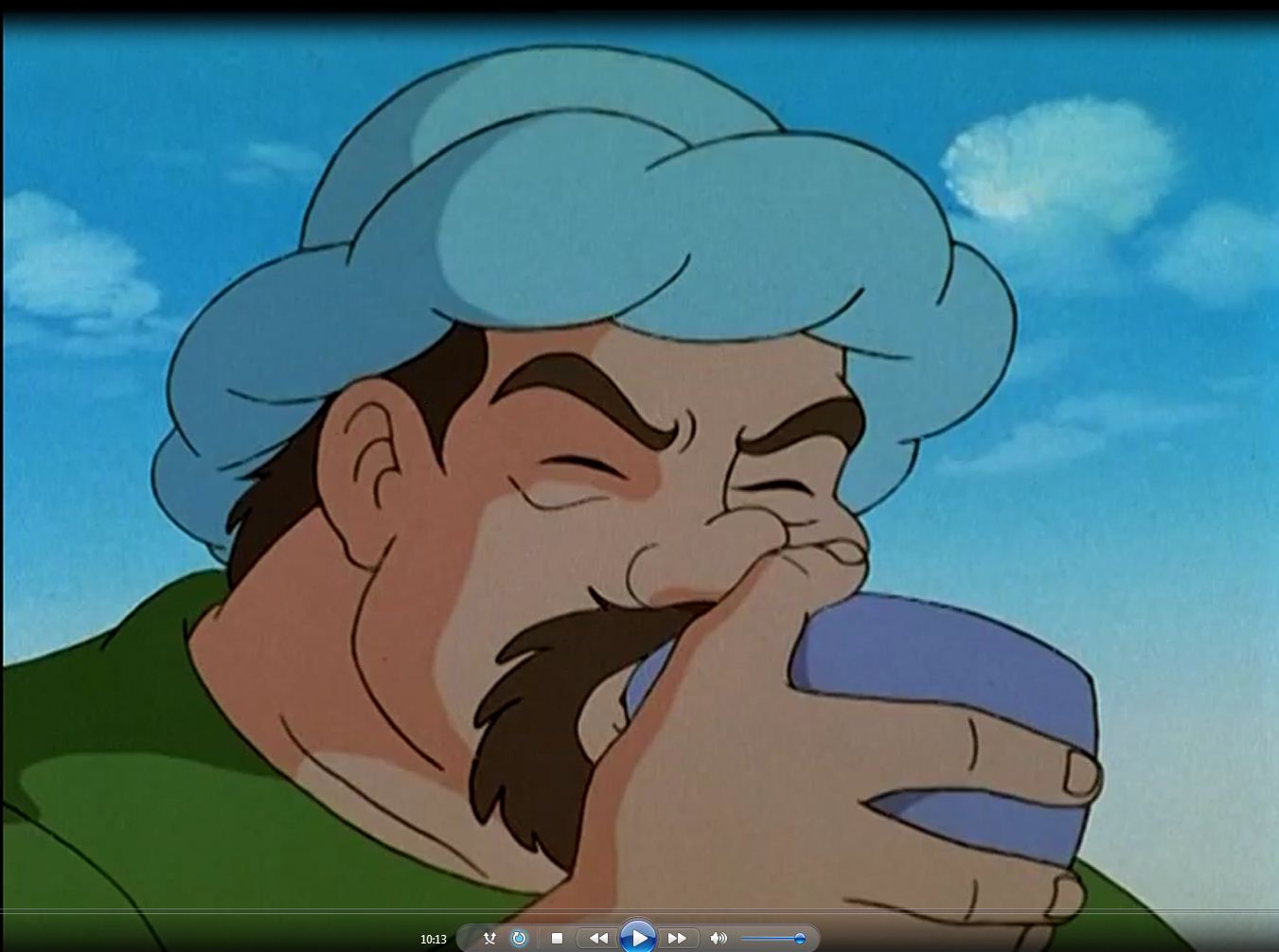 Come ebbe assaggiato l’acqua diventata vino, colui che dirigeva il banchetto –
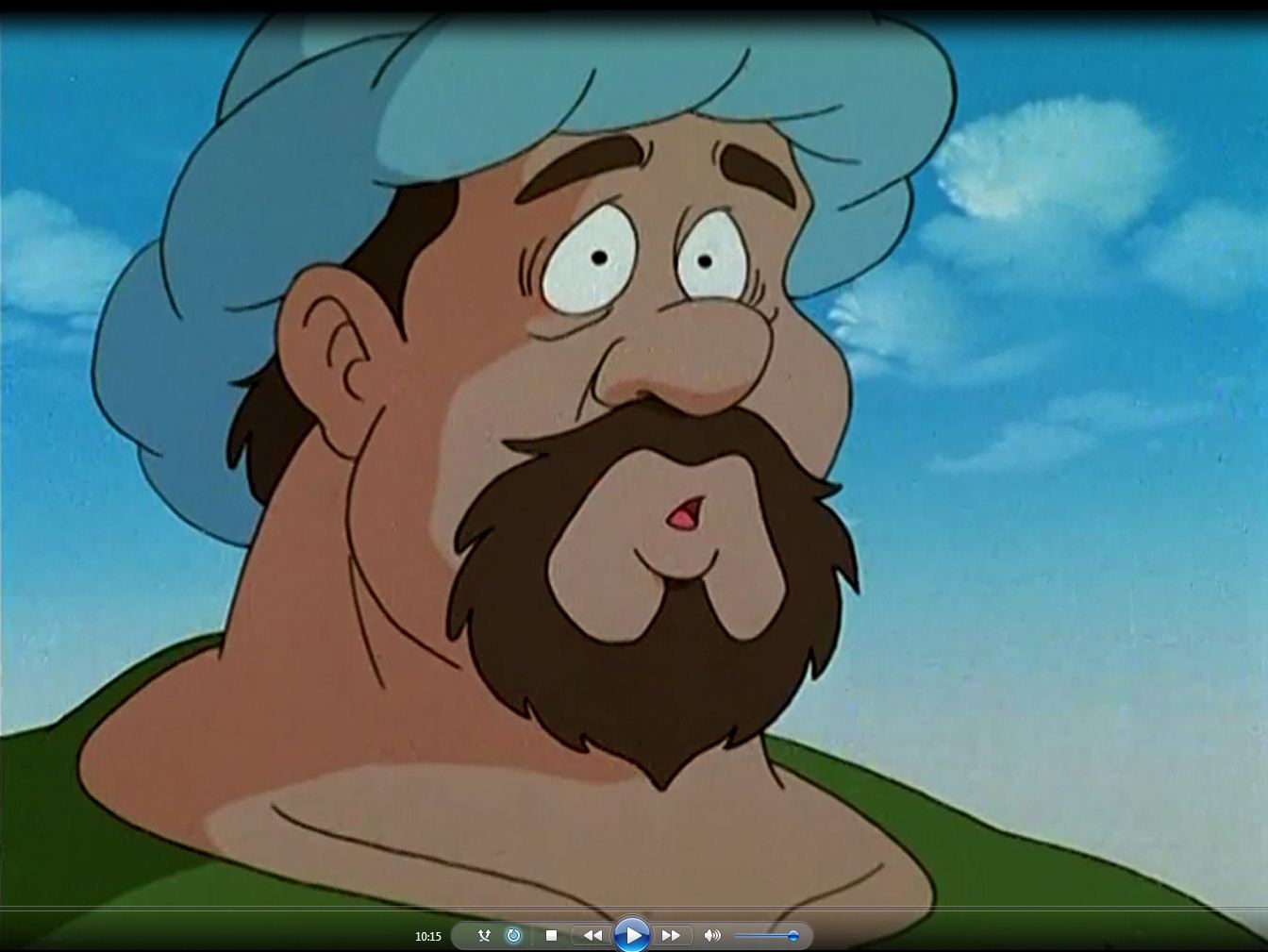 il quale non sapeva da dove venisse,
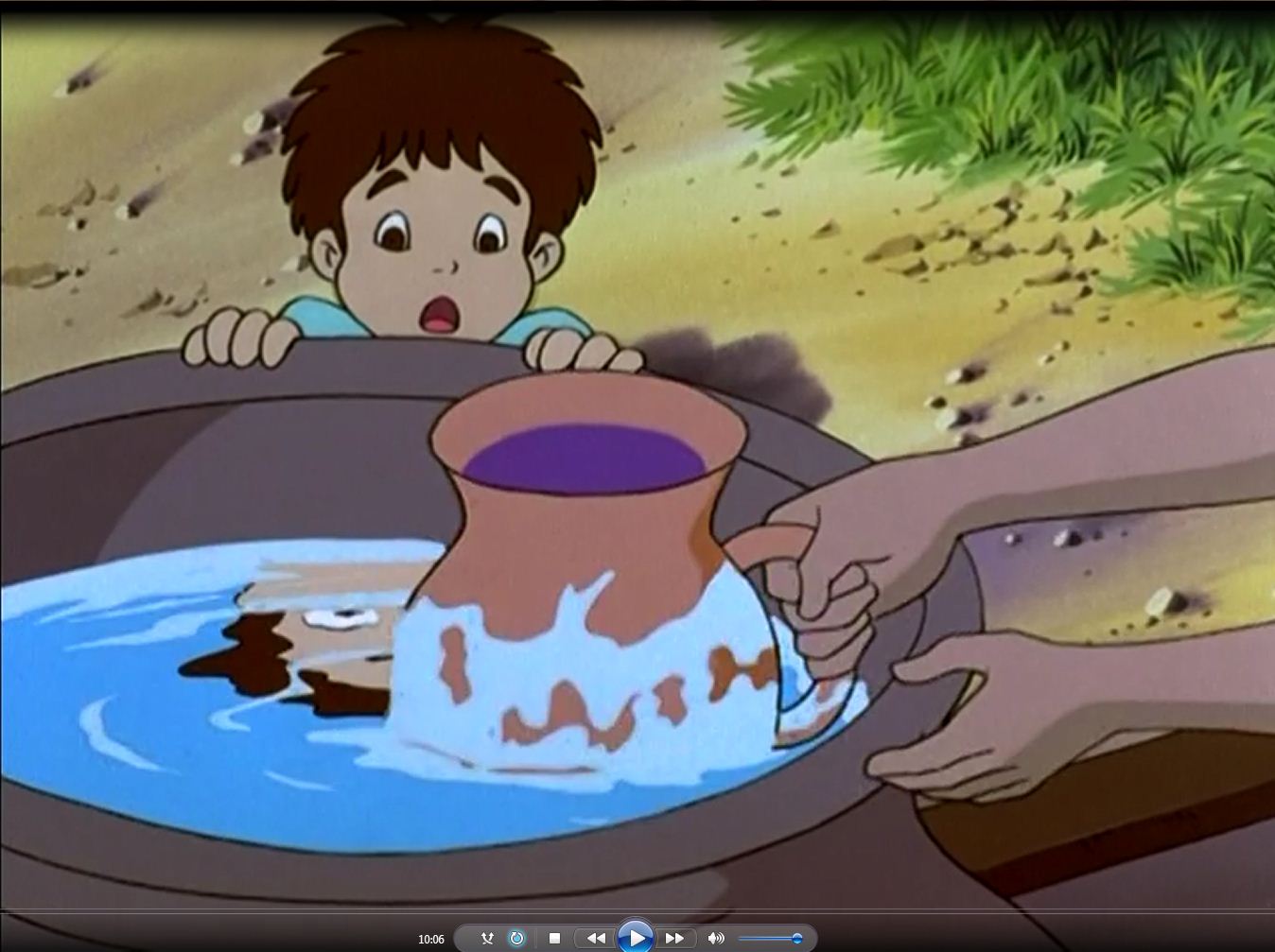 ma lo sapevano i servitori che avevano preso l’acqua –
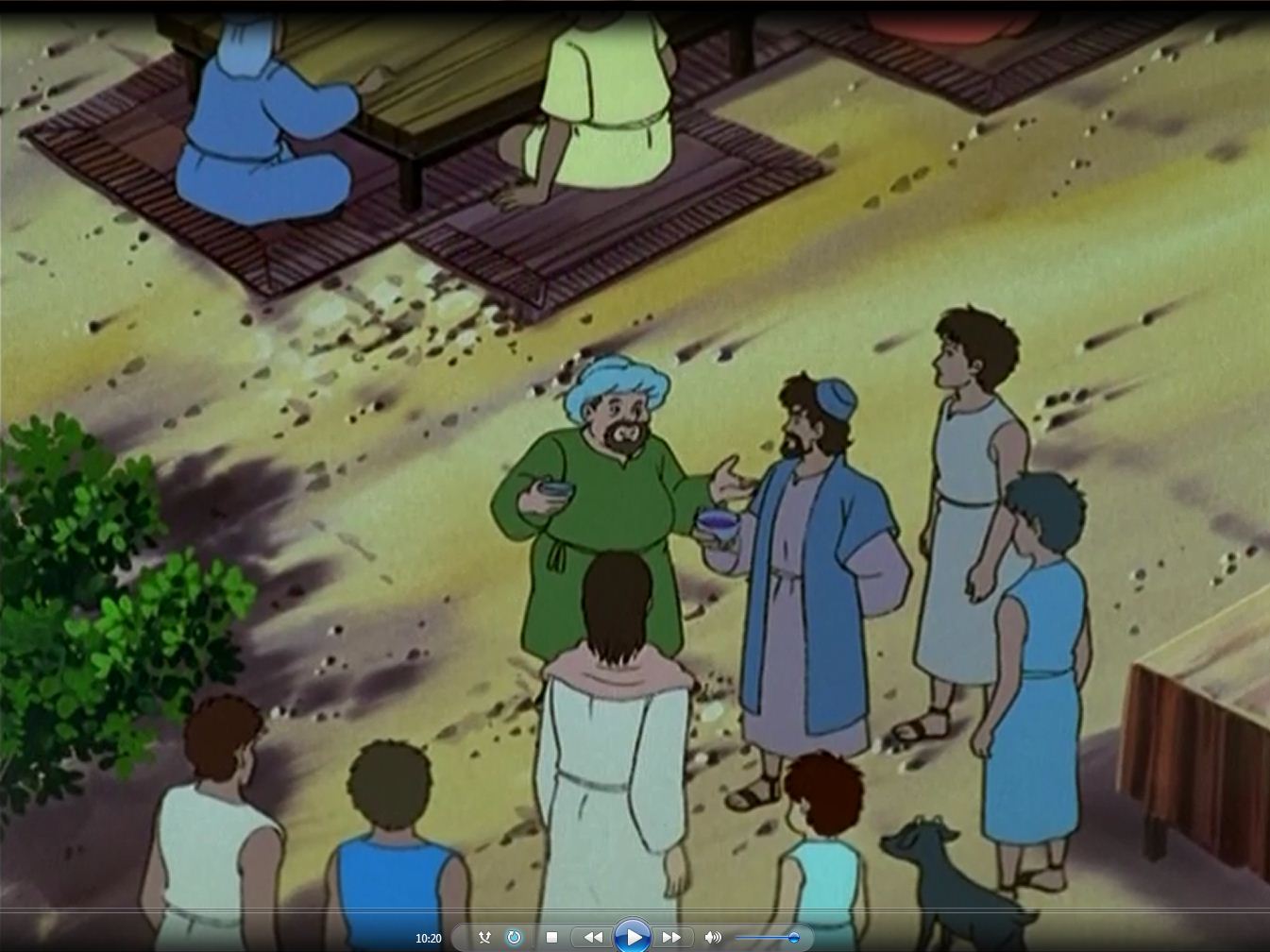 chiamò lo sposo e gli disse:
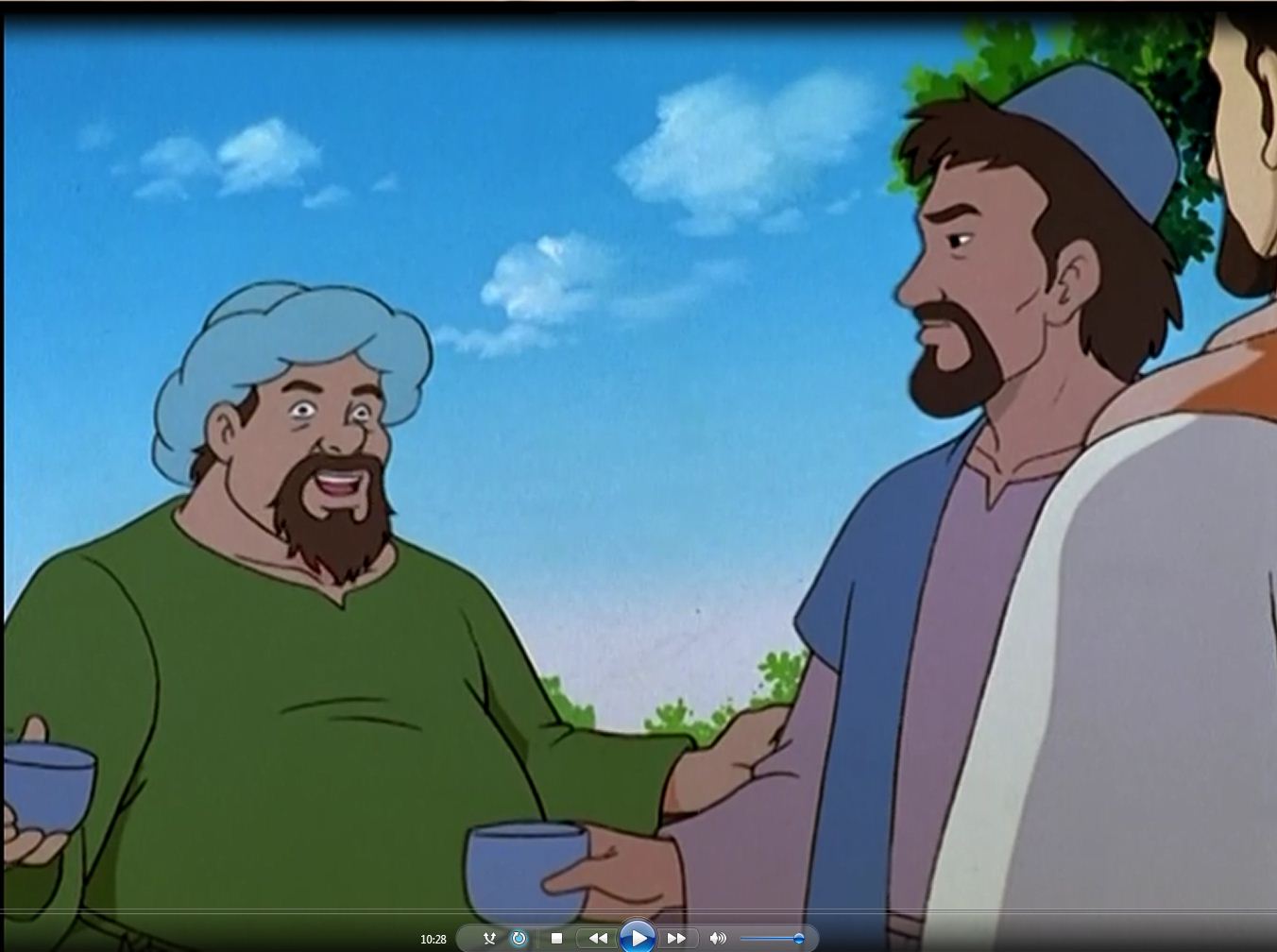 «Tutti mettono in tavola il vino buono all’inizio e, quando si è già bevuto molto, quello meno buono.
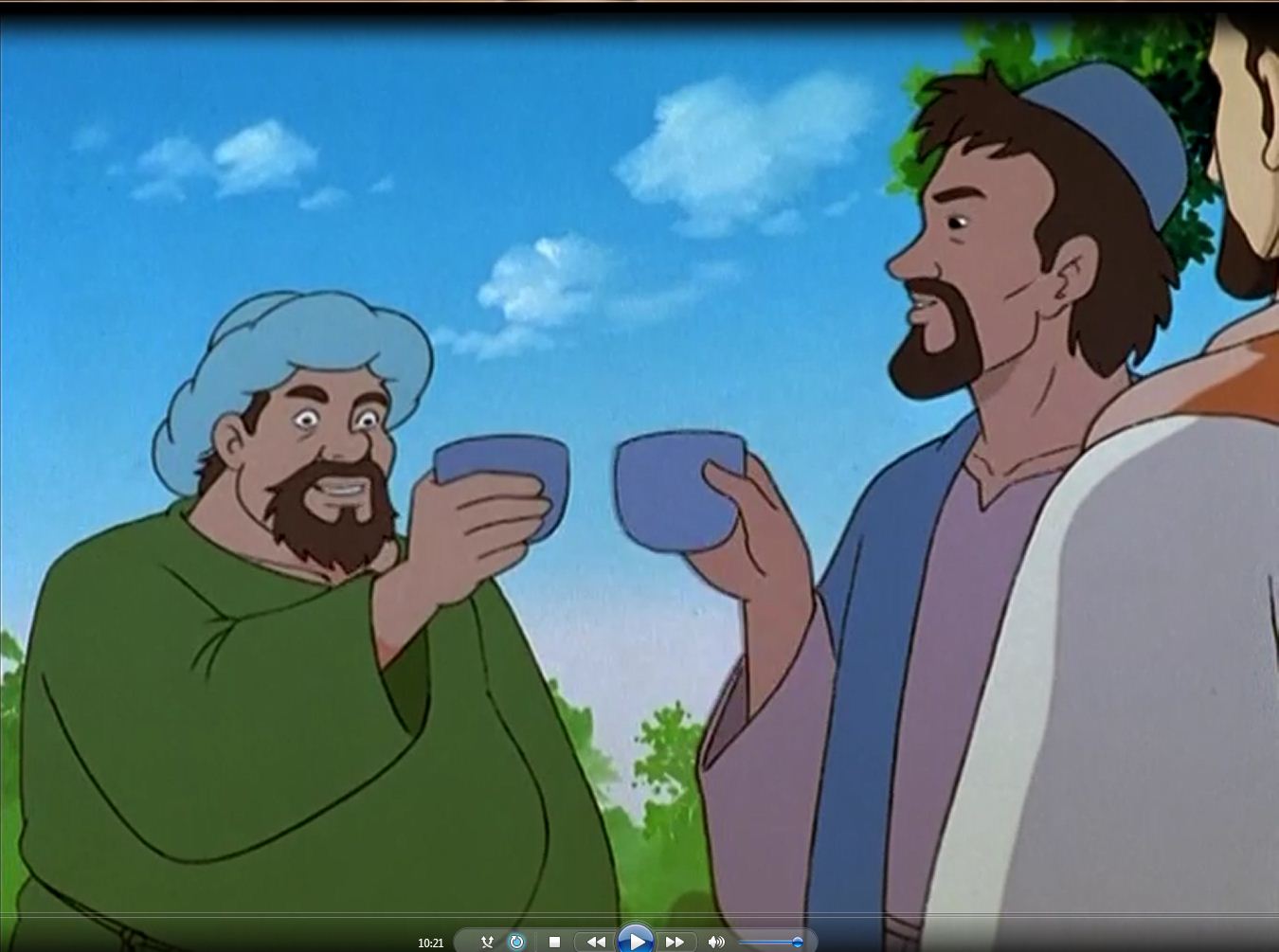 Tu invece hai tenuto da parte il vino buono finora».
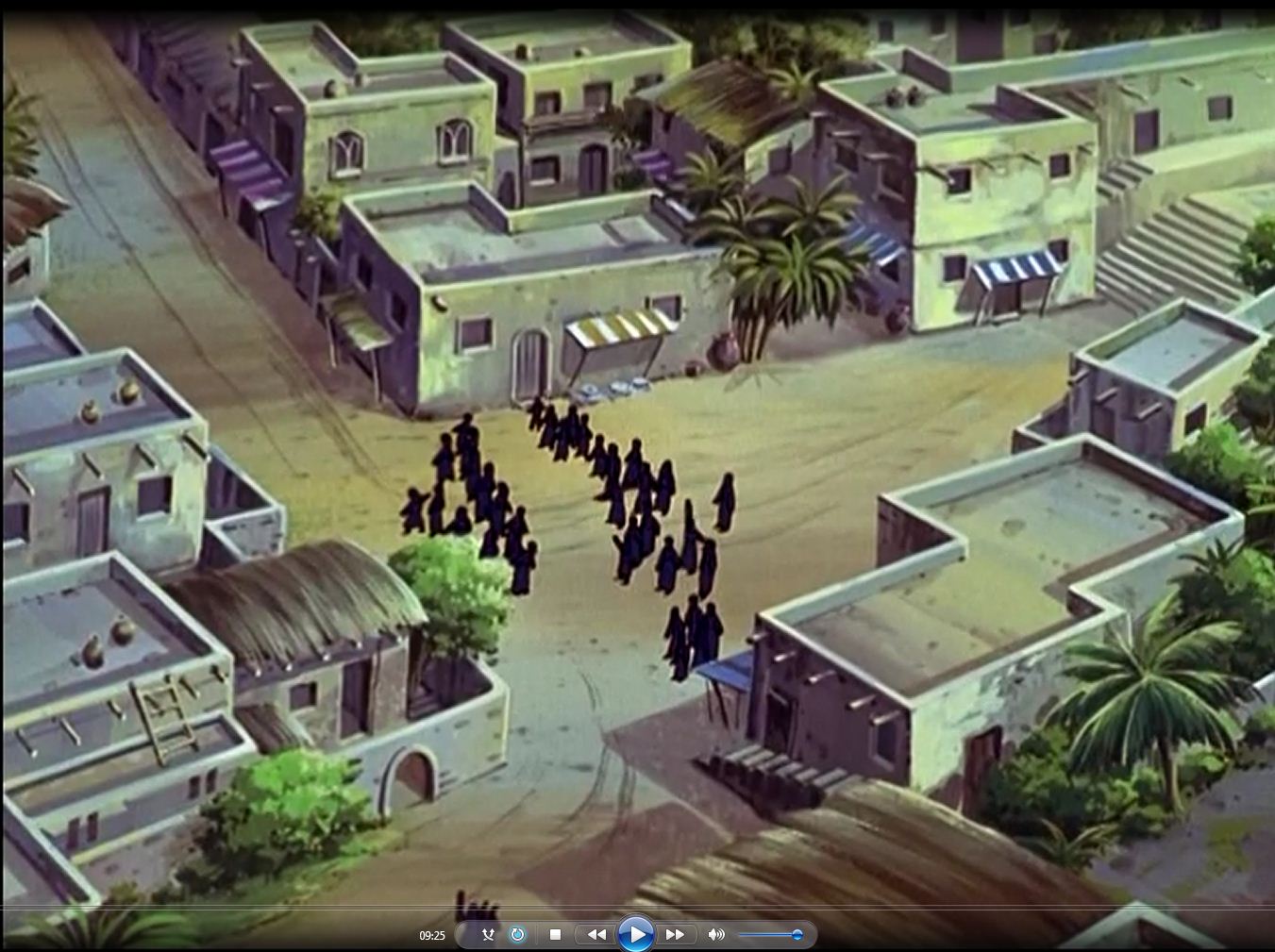 Questo, a Cana di Galilea, 
fu l’inizio dei segni compiuti da Gesù;
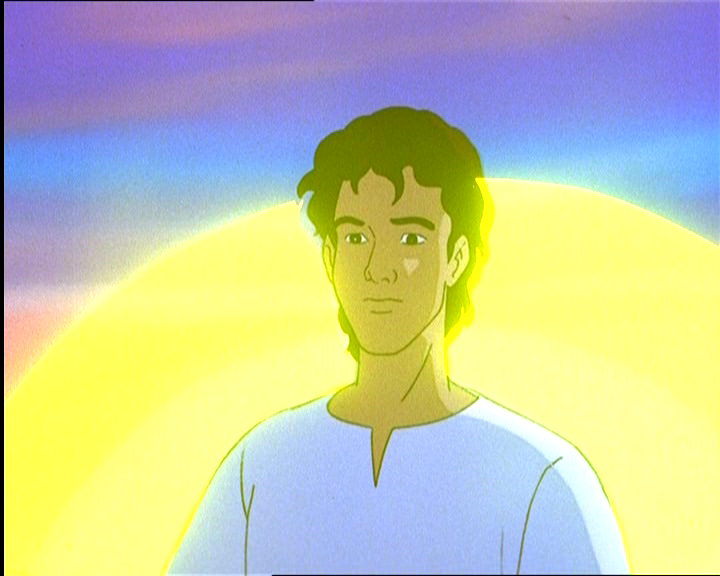 egli manifestò la sua gloria
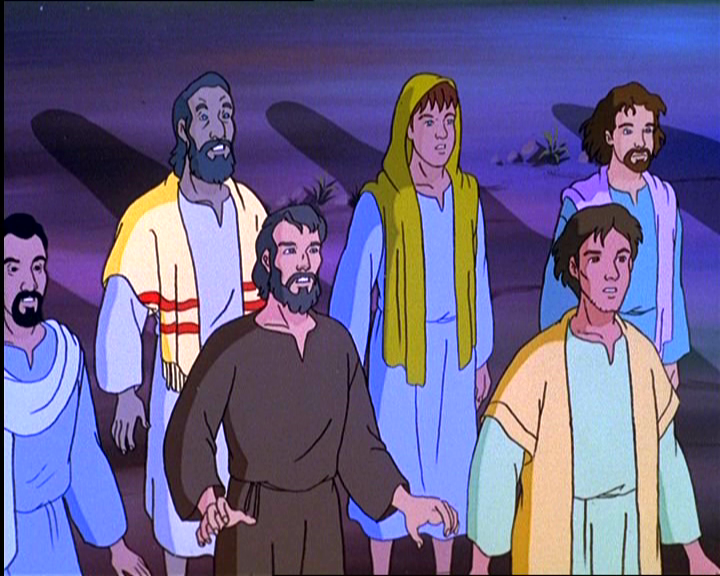 e i suoi discepoli credettero in lui.
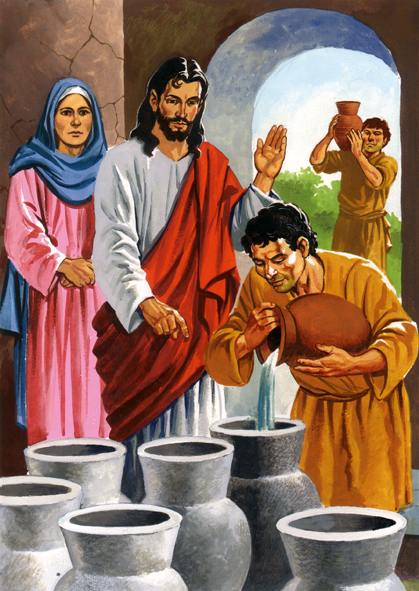 Parola
del
Signore.
Lode a te, o Cristo.
Credo in un solo Dio, 

Padre onnipotente, 
creatore del cielo e della terra, 
di tutte le cose visibili e invisibili.
Credo in un solo Signore, Gesù Cristo, unigenito Figlio di Dio, 
nato dal Padre prima di tutti i secoli: 
Dio da Dio, Luce da Luce, 
Dio vero da Dio vero, 
generato, non creato, 
della stessa sostanza del Padre; 
per mezzo di lui 
tutte le cose sono state create.
Per noi uomini 
e per la nostra salvezza discese dal cielo, e per opera dello Spirito santo 
si è incarnato 
nel seno della vergine Maria 
e si è fatto uomo. 
Fu crocifisso per noi sotto Ponzio Pilato, morì e fu sepolto. 
Il terzo giorno è risuscitato, 
secondo le Scritture, è salito al cielo, siede alla destra del Padre.
E di nuovo verrà, nella gloria, 
per giudicare i vivi e i morti, 
e il suo regno non avrà fine.
Credo nello Spirito Santo, 
che è Signore e dà la vita, 
e procede dal Padre e dal Figlio. 
Con il Padre e il Figlio è adorato 
e glorificato, 
e ha parlato per mezzo dei profeti.
Credo la Chiesa, 
una santa cattolica e apostolica. 
Professo un solo battesimo 
per il perdono dei peccati. 
Aspetto la risurrezione dei morti 
e la vita del mondo che verrà. 
Amen.
Benedici 
o Signore
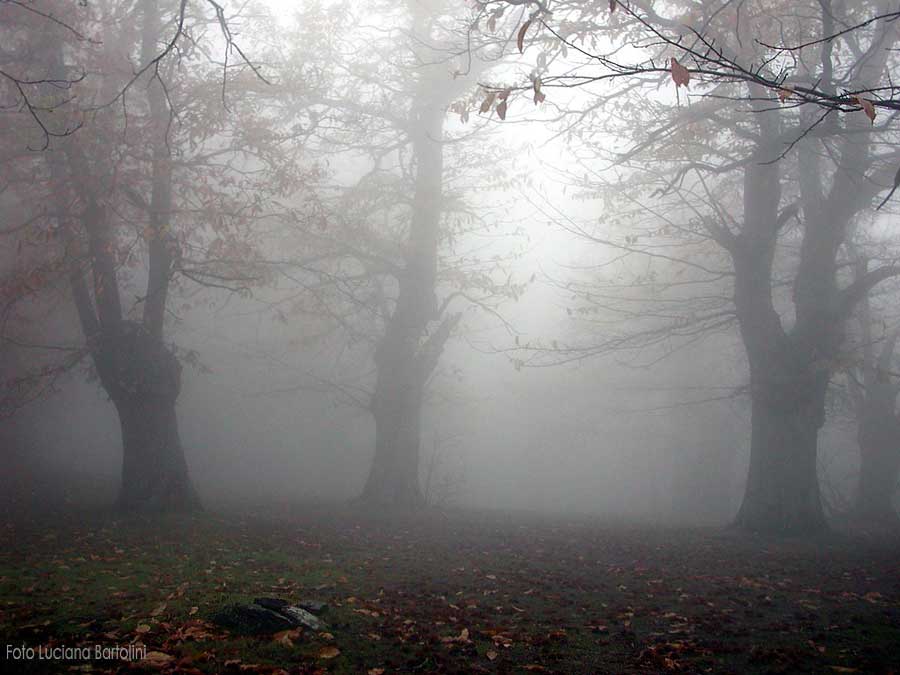 Nebbia e freddo, 
giorni lunghi e amari 
mentre il seme muore.
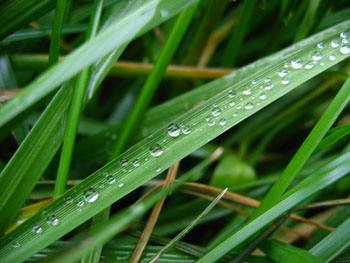 Poi il prodigio 
antico e sempre nuovo 
del primo filo d'erba.
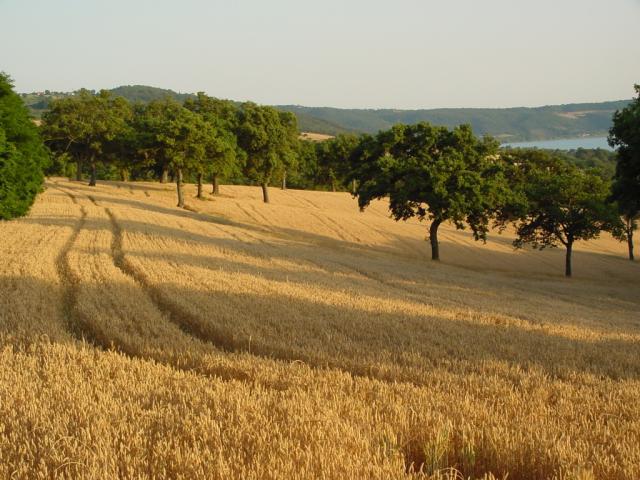 E nel vento dell'estate ondeggiano le spighe; avremo ancora pane.
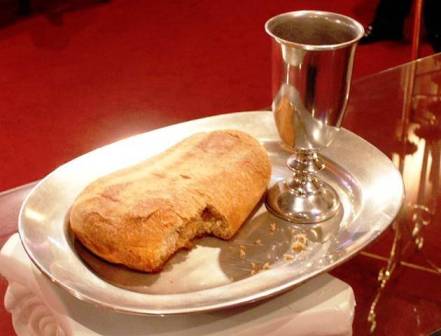 Benedici, o Signore, 
questa offerta 
che portiamo a te. 
Facci uno 
come il pane 
che anche oggi 
hai dato a noi.
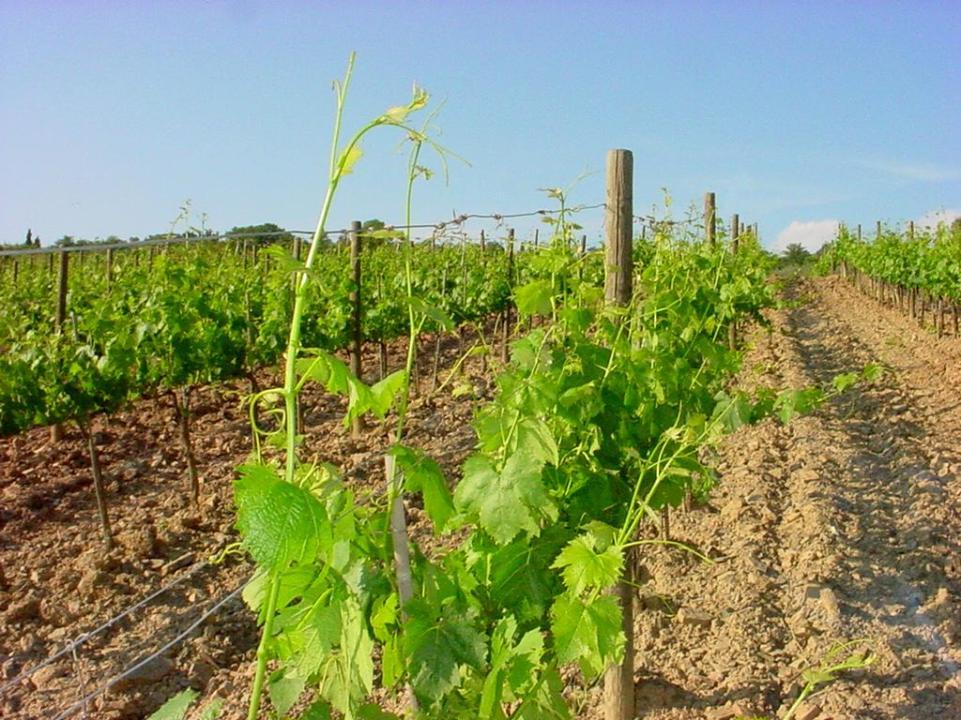 Nei filari dopo il lungo inverno fremono le viti. 
La rugiada avvolge nel silenzio i primi tralci verdi.
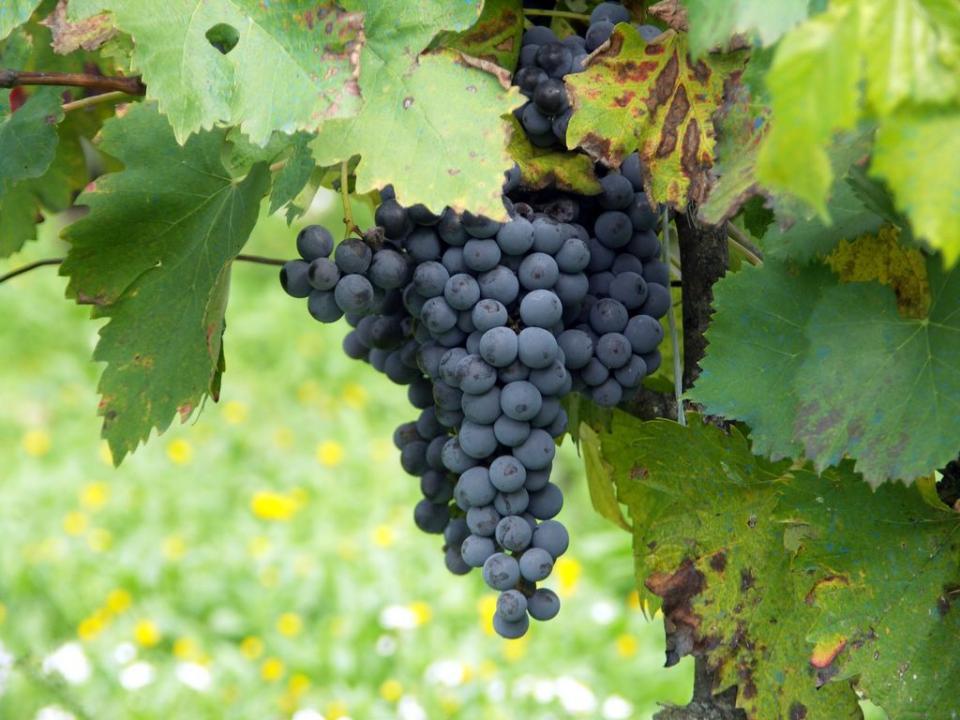 Poi i colori dell'autunno coi grappoli maturi;
avremo ancora vino.
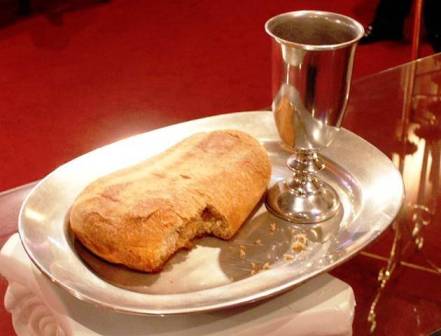 Benedici, o Signore, 
questa offerta 
che portiamo a te. 
Facci uno 
come il vino
che anche oggi 
hai dato a noi.
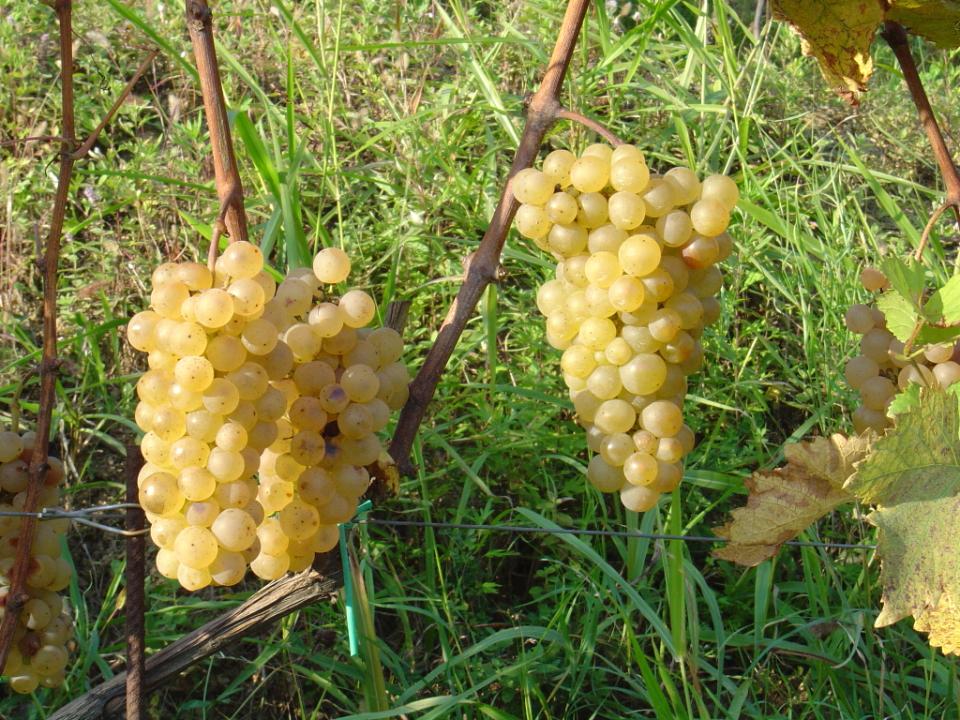 Il Signore sia con voi.
E con il tuo spirito. 

In alto i nostri cuori.
Sono rivolti al Signore. 

Rendiamo grazie al Signore nostro Dio.
È cosa buona e giusta.
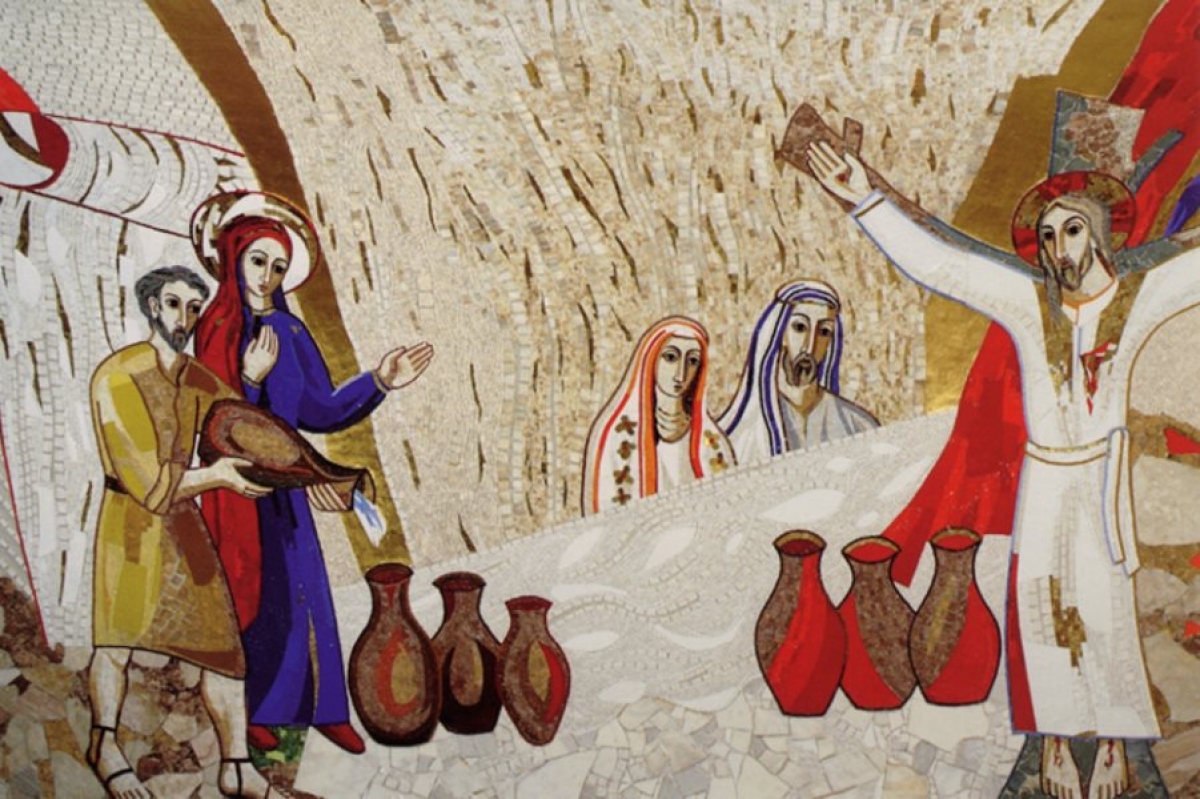 Santo Santo
Santo Santo
Santo il Signore



Santo Santo
Santo Santo
Santo il Signore
Dio dell’universo
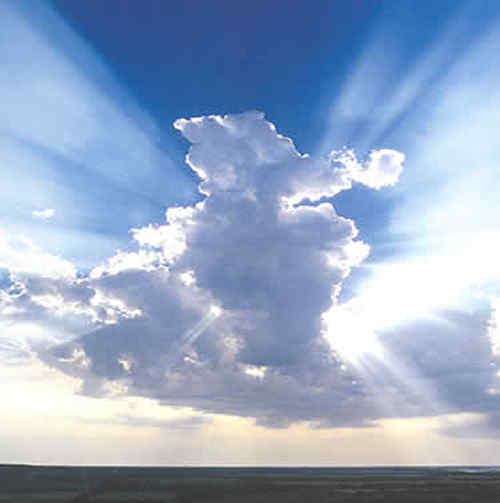 I cieli e la terra
sono pieni
della tua gloria
I cieli e la terra
sono pieni
della tua gloria
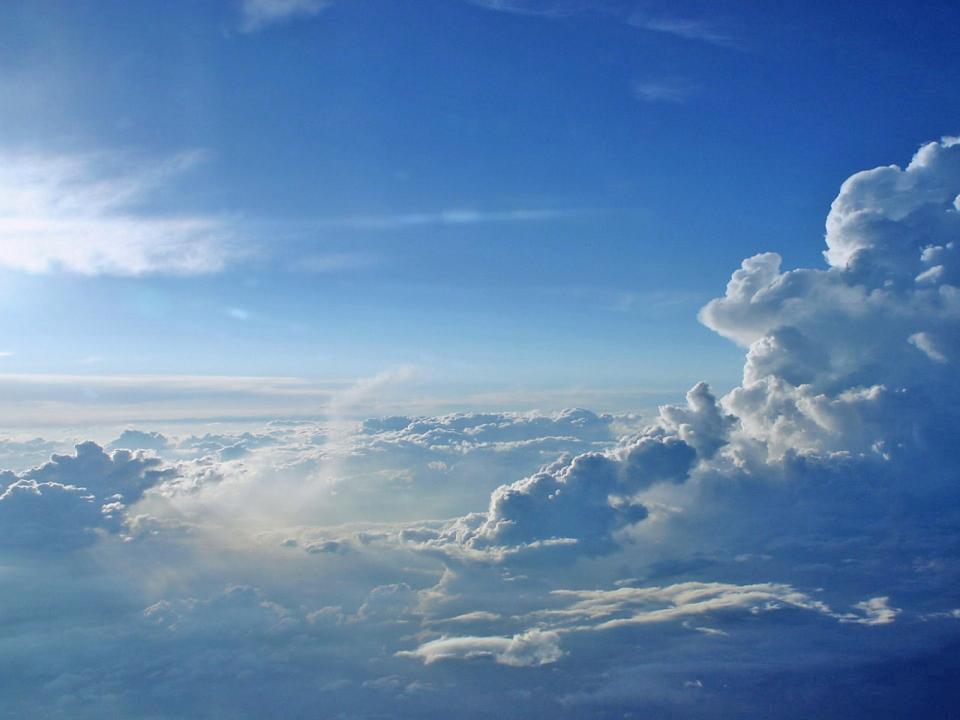 Osanna Osanna Osanna 
Osanna Osanna
 Osanna Osanna Osanna 
Nell’alto dei cieli
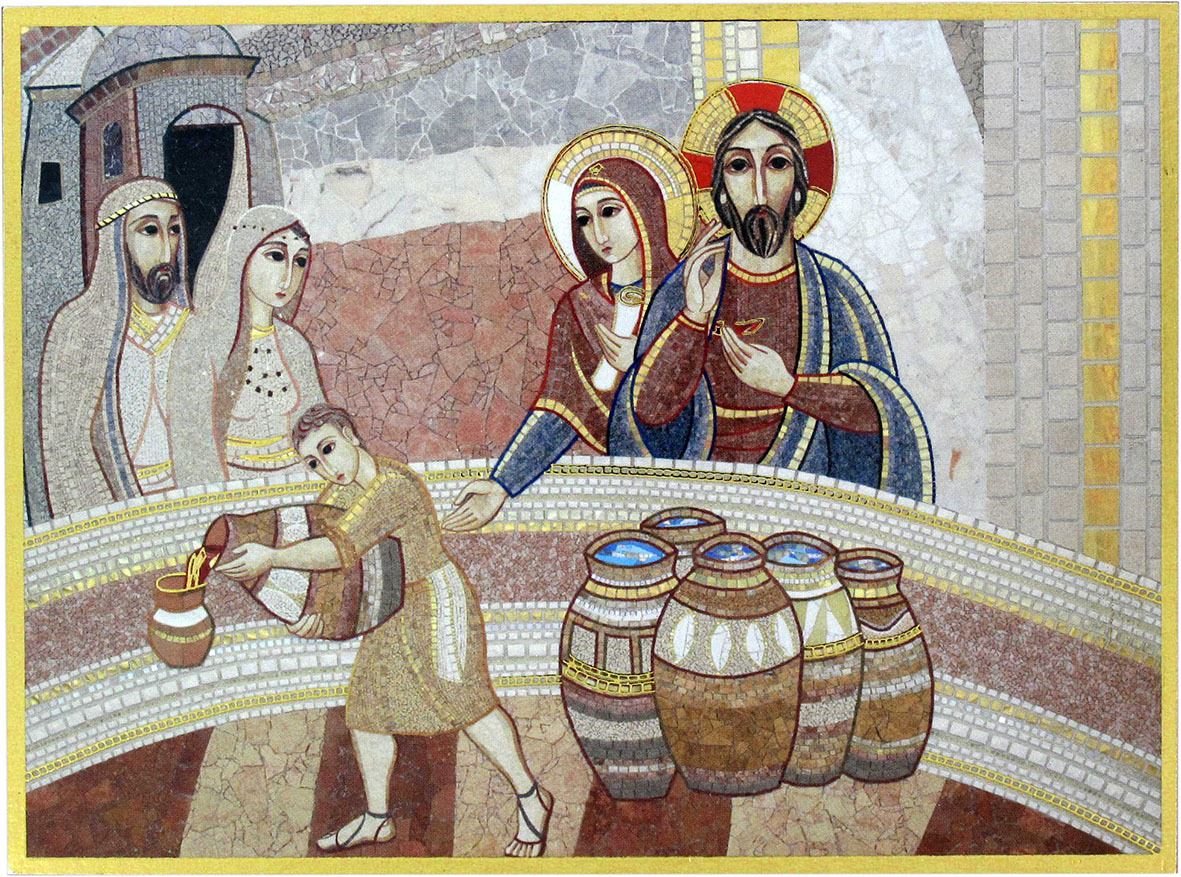 Benedetto è
Benedetto è
è colui che viene

Benedetto è
Benedetto è
è colui che viene
nel nome del Signore.
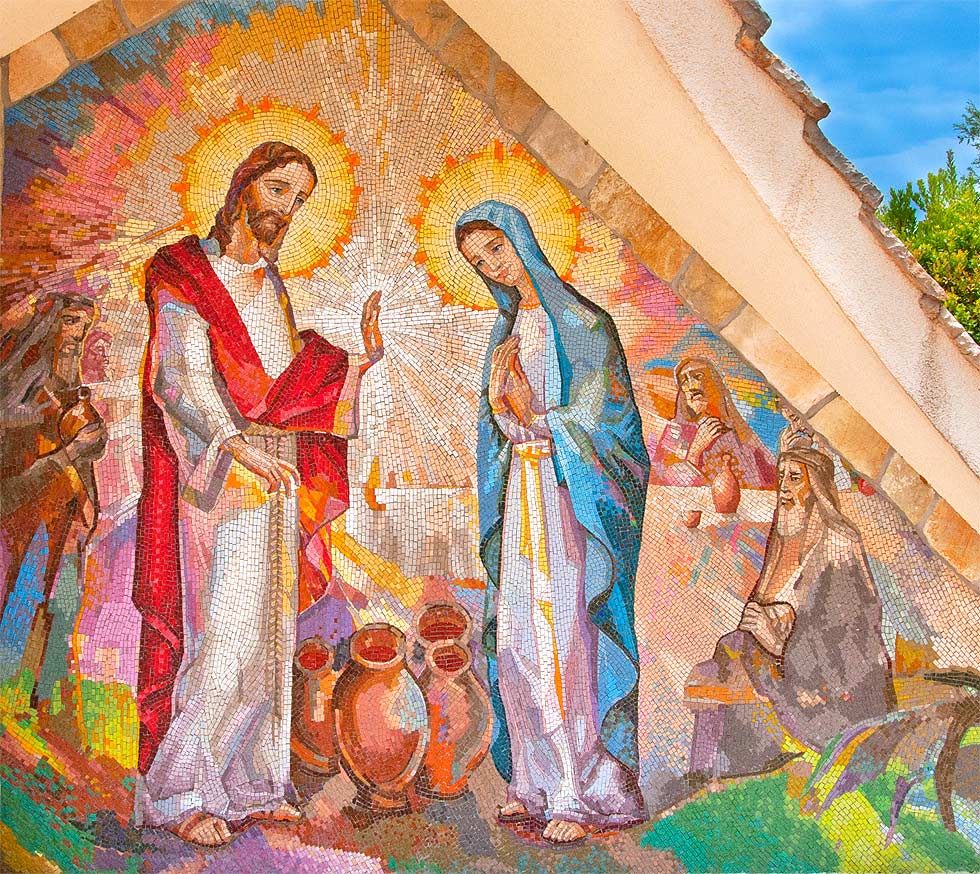 Osanna Osanna Osanna 
Osanna Osanna
 Osanna Osanna Osanna 
Nell’alto dei cieli
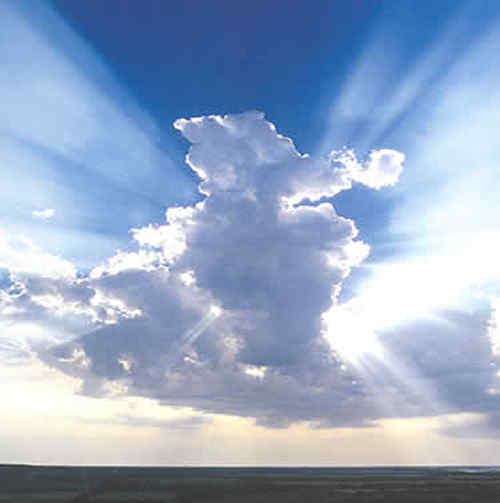 Santo Santo
Santo Santo
Santo il Signore



Santo Santo
Santo Santo
Santo il Signore
Dio dell’universo
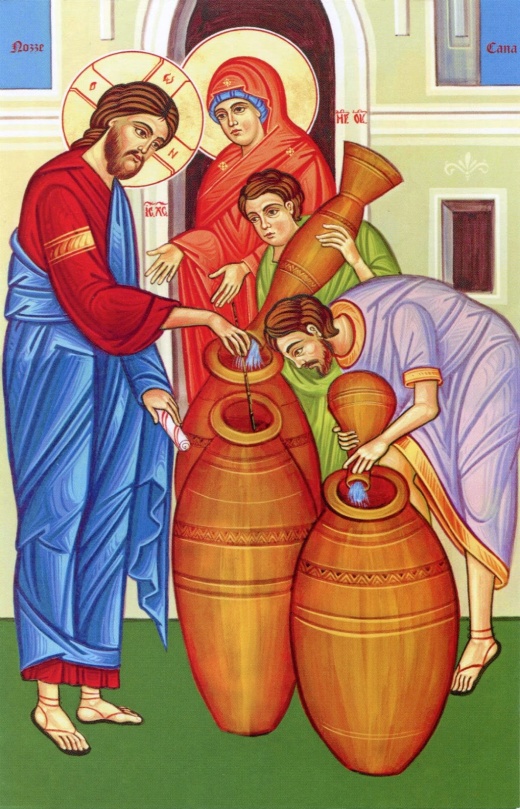 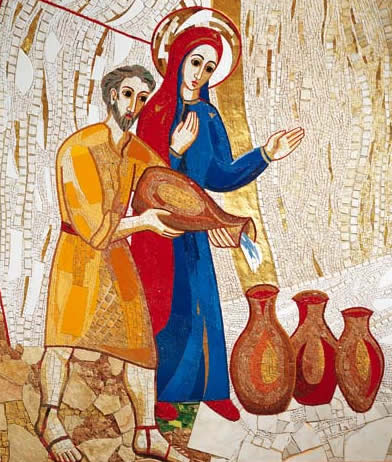 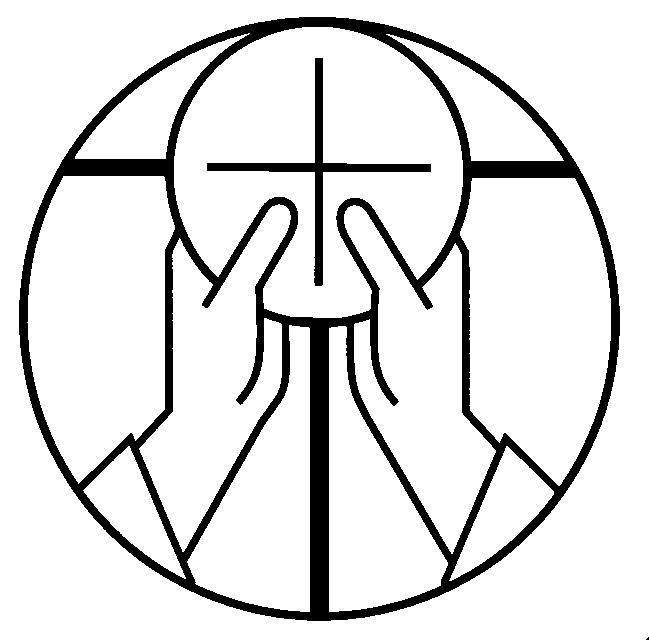 Mistero della fede.

Annunziamo la tua morte, Signore, 
proclamiamo la tua risurrezione, 
nell'attesa della tua venuta.
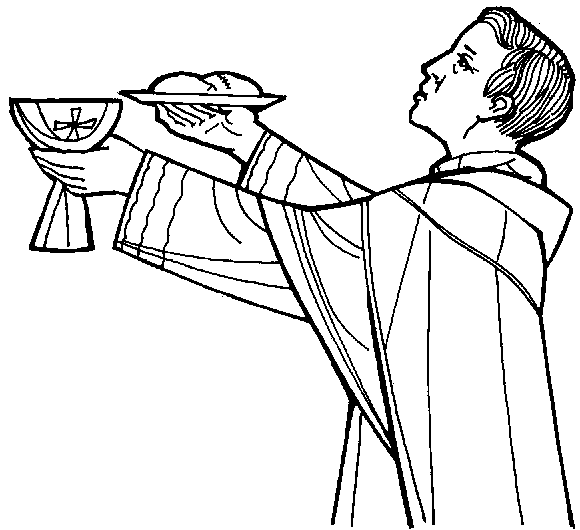 Per Cristo, 
con Cristo 
e in Cristo, 
a te, Dio Padre onnipotente, 
nell'unità dello Spirito Santo, 
ogni onore e gloria 
per tutti i secoli dei secoli.
Amen.
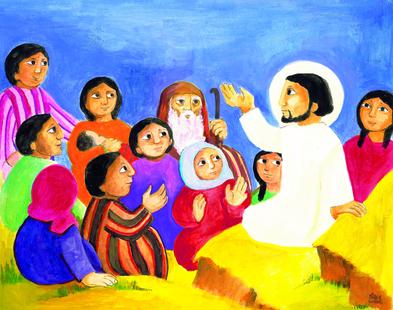 Padre nostro, che sei nei cieli, 
sia santificato il tuo nome, 
venga il tuo regno, 
sia fatta la tua volontà, 
come in cielo così in terra. 
Dacci oggi il nostro pane quotidiano, 
e rimetti a noi i nostri debiti 
come noi li rimettiamo 
ai nostri debitori, 
e non ci indurre in tentazione, 
ma liberaci dal male.
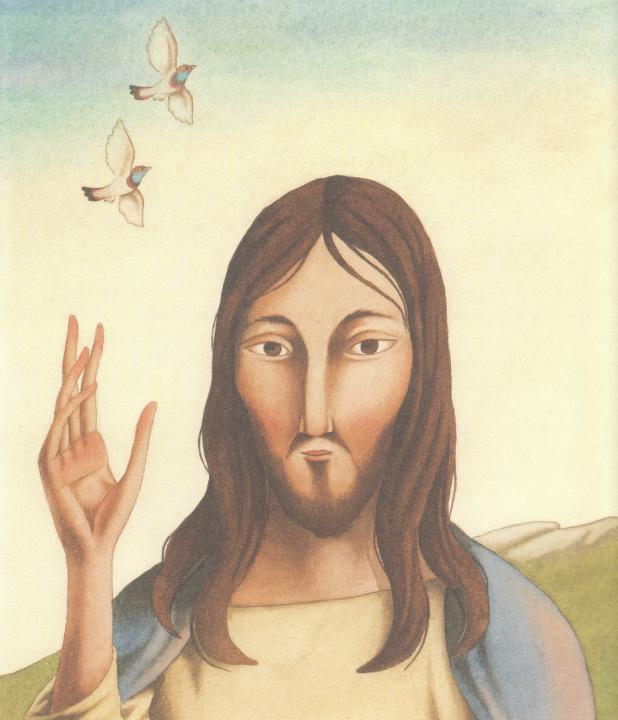 Tuo 
è il regno, 
tua 
la potenza 
e la gloria 
nei secoli.
Pace a voi: sia il tuo dono visibile; pace a voi: la tua eredità. Pace a voi: come un canto all’unisono che sale dalle nostre città.
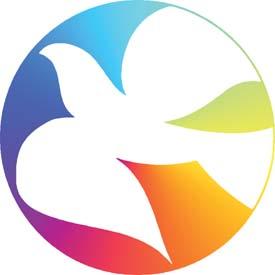 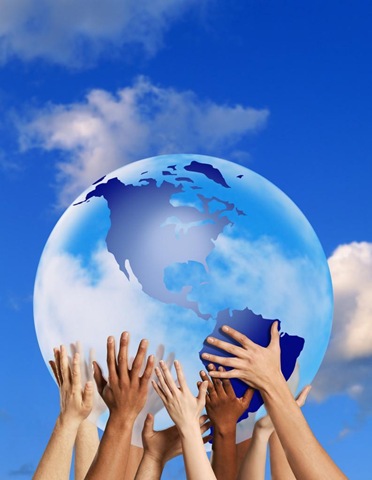 Pace sia, pace a voi: la tua pace sarà sulla terra com’è nei cieli. Pace sia, pace a voi: la tua pace sarà gioia nei nostri occhi, nei cuori.
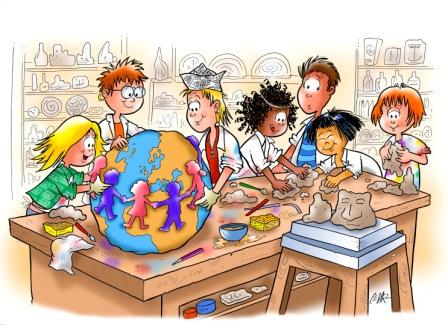 Pace sia, pace a voi: la tua pace sarà luce limpida nei pensieri. Pace sia, pace a voi: la tua pace sarà una casa per tutti.
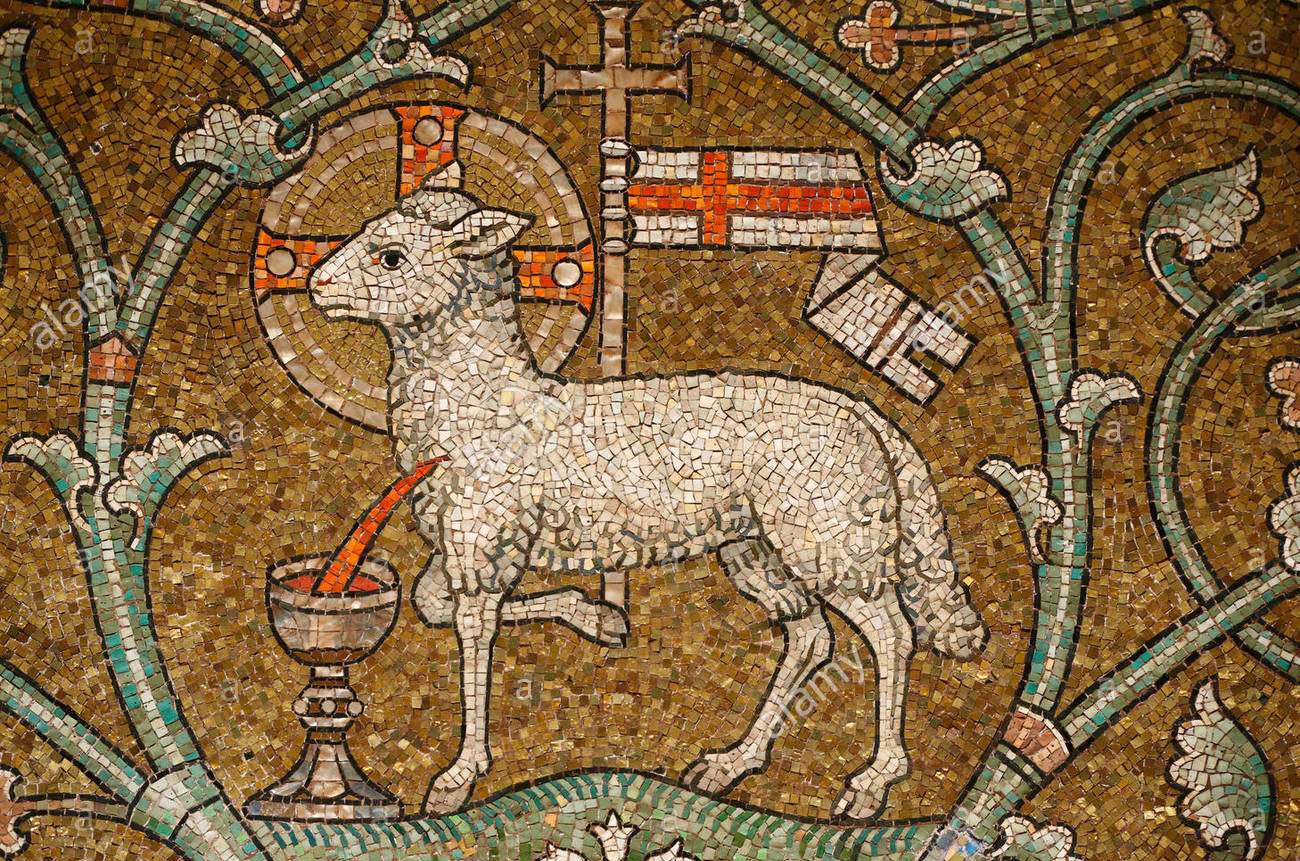 Agnello di Dio, 
che togli i peccati del mondo, 
abbi pietà di noi.
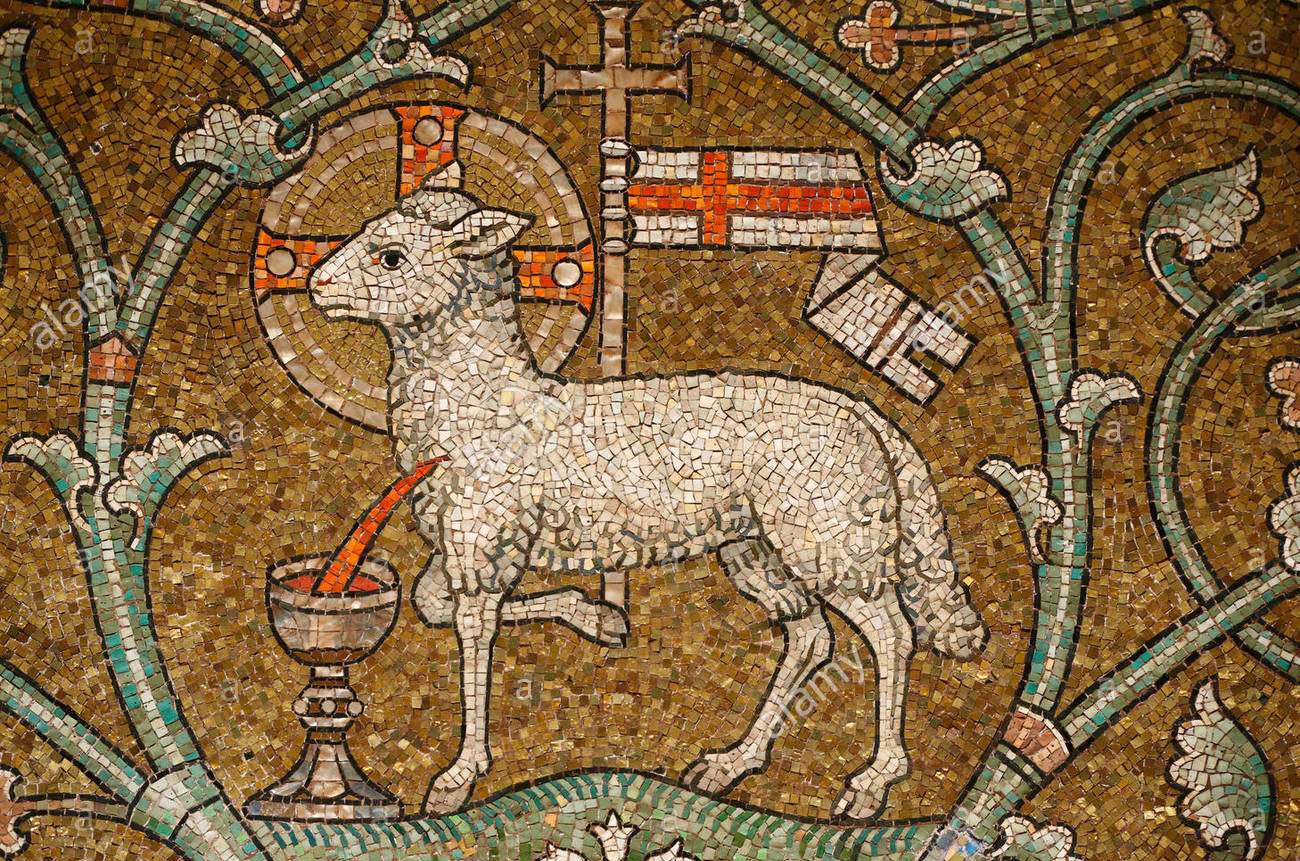 Agnello di Dio, 
che togli i peccati del mondo, 
abbi pietà di noi.
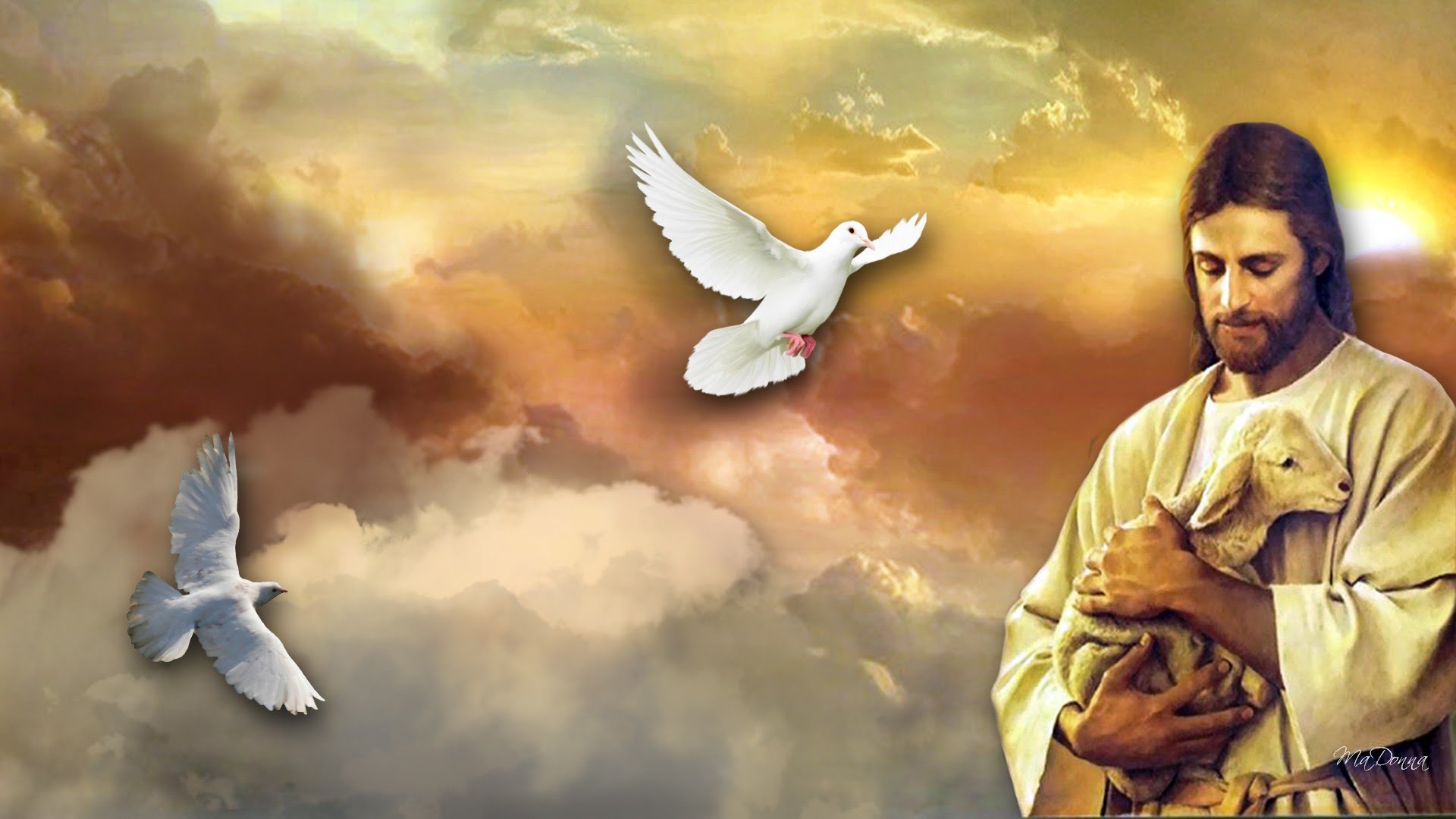 Agnello di Dio, 
che togli i peccati del mondo, 
dona a noi la pace.
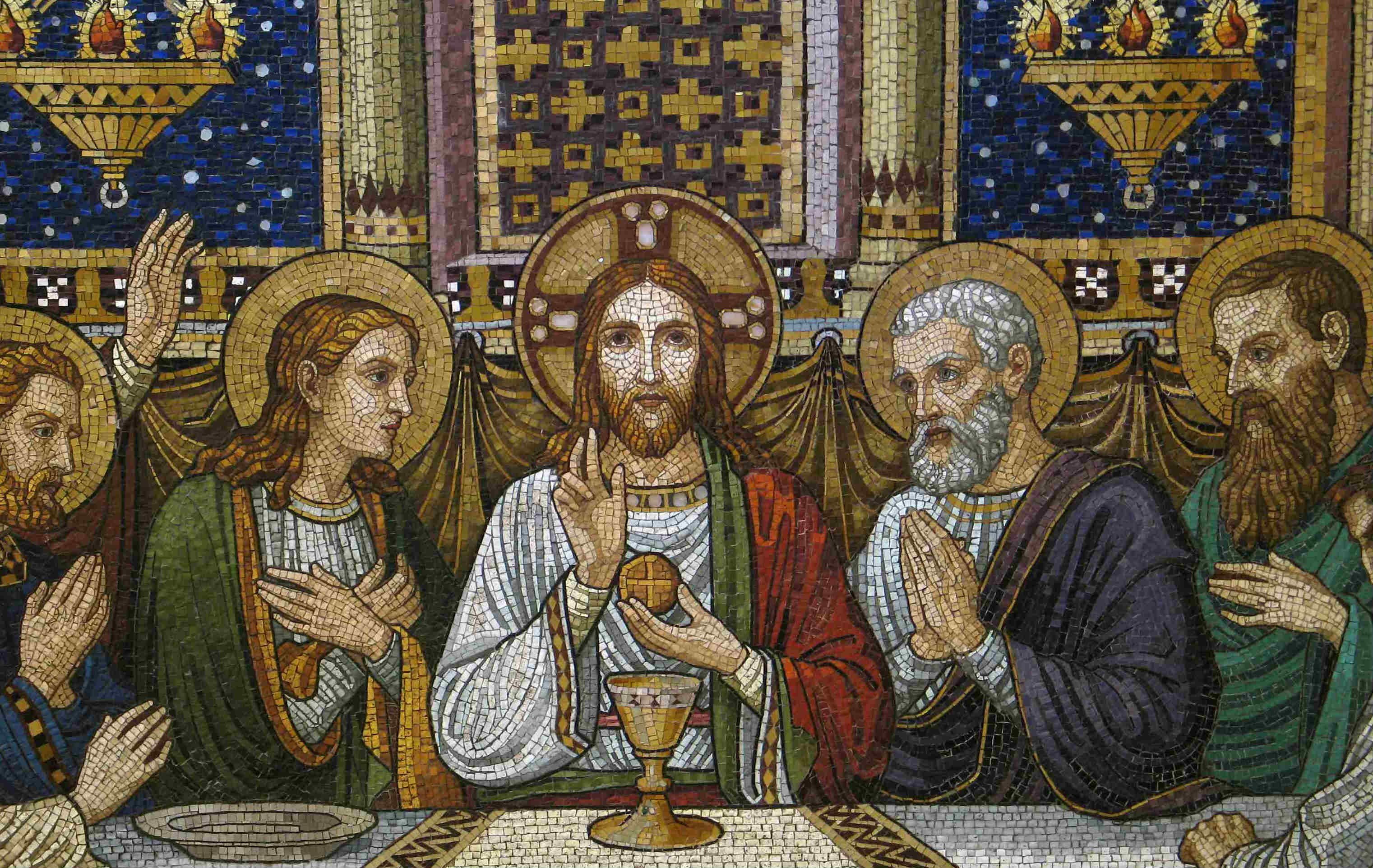 Beati gli invitati 
alla Cena del Signore. 
Ecco l’agnello di Dio, 
che toglie i peccati del mondo.
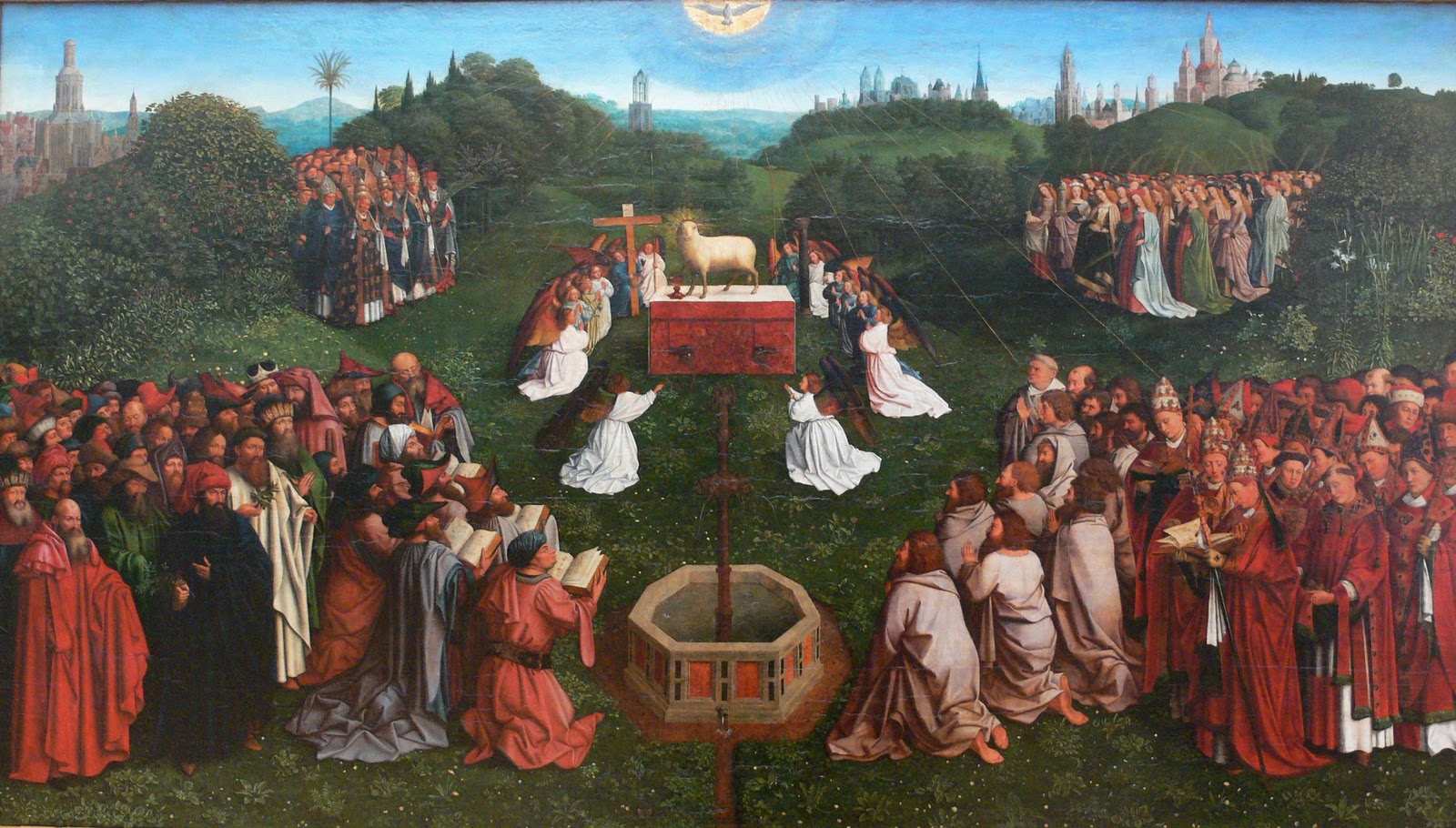 O Signore, non son degno 
di partecipare alla tua mensa:
ma di’ soltanto una parola 
e io sarò salvato.
Questo è il nostro tempo per osare,per andare,la parola che ci chiama è quella tua!
Come un giorno a Pietro, 
anche oggi dici a noi:"Getta al largo le tue reti insieme a me".
Saliremo in questa barca anche noi, il tuo vento soffia già sulle vele. Prenderemo il largo dove vuoi tu navigando insieme a te, Gesù.
Questo è il nostro tempo, 
questo è il mondo che ci dai orizzonti nuovi, vie di umanità…
Come un giorno a Pietro, 
anche oggi dici a noi:"Se mi ami più di tutto, 
  segui me".
Saliremo in questa barca anche noi,il tuo vento soffia già sulle vele. Prenderemo il largo dove vuoi tu navigando insieme a te, Gesù.
Navigando il mare della storia 
insieme a te,la tua barca in mezzo a forti venti va.
Come un giorno a Pietro, 
anche oggi dici a noi:"Se tu credi in me, 
tu non affonderai".
Saliremo in questa barca anche noi,il tuo vento soffia già sulle vele. Prenderemo il largo dove vuoi tu navigando insieme a te, Gesù.
Infondi in noi, o Padre, lo Spirito del tuo amore, perché nutriti con l'unico pane di vita formiamo un cuor solo e un'anima sola.
Per Cristo nostro Signore.	                             
Amen.
Il Signore sia con voi.
E con il tuo spirito. 

Vi benedica Dio onnipotente 
Padre e Figlio e Spirito Santo.		
Amen. 

Nel nome del Signore: andate in pace.
Rendiamo grazie a Dio.
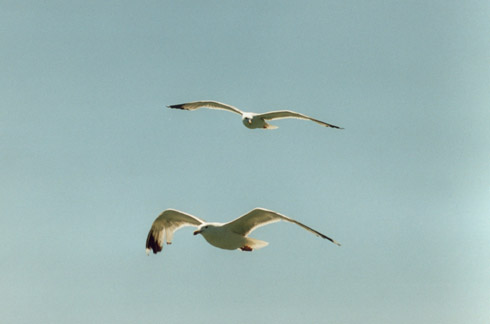 Ciao a tutti

e

Buona Domenica
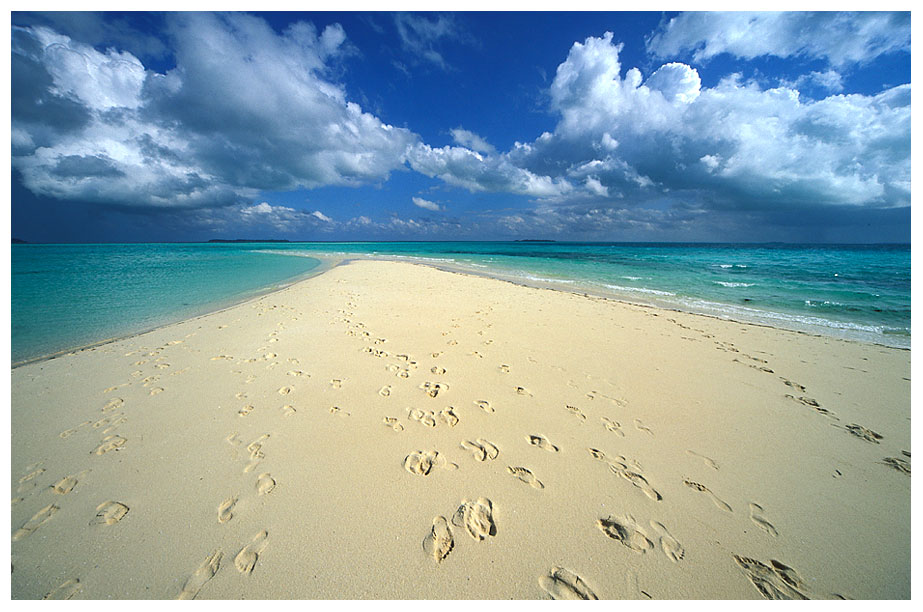 Resta accanto a me
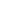 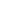 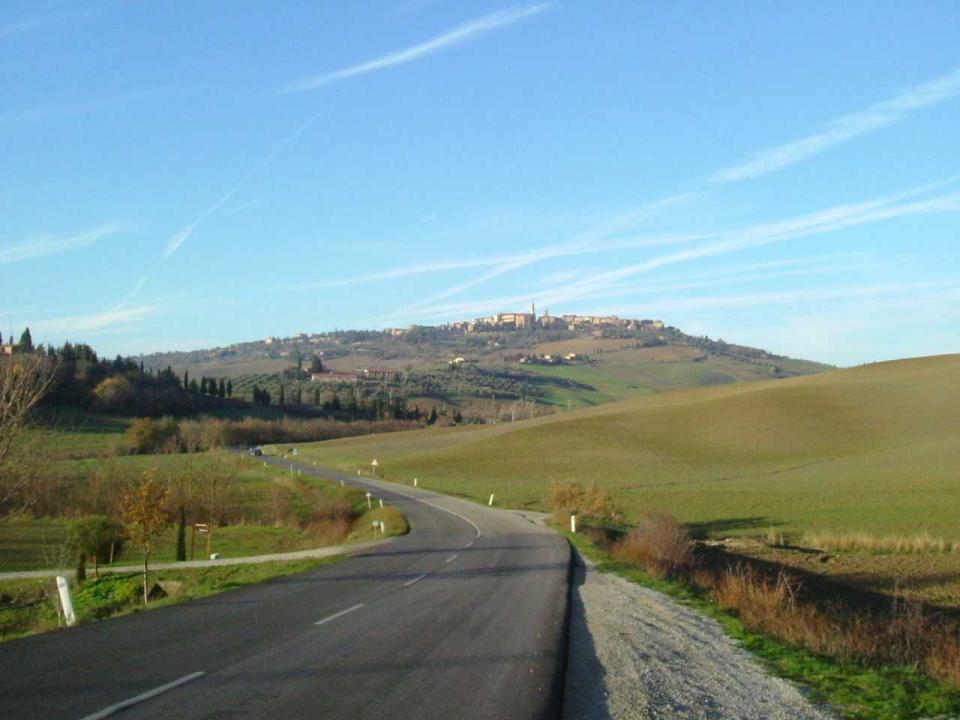 Ora vado sulla mia strada con l’amore tuo che mi guida. Oh Signore, 
ovunque io vada,
resta accanto a me
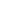 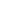 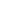 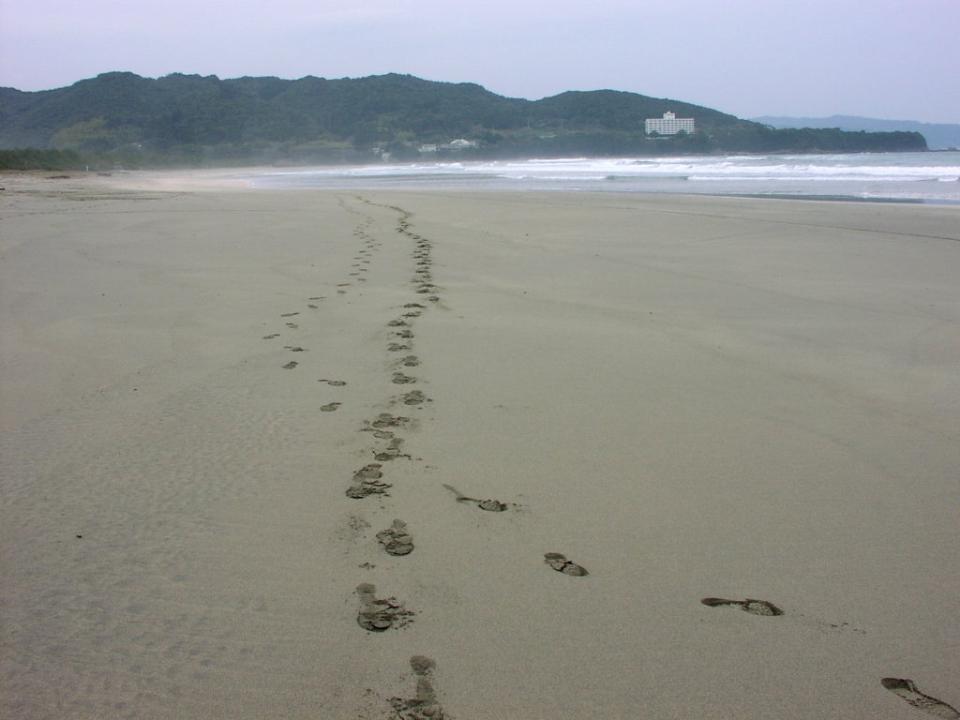 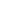 Io ti prego, stammi vicino ogni passo del mio cammino
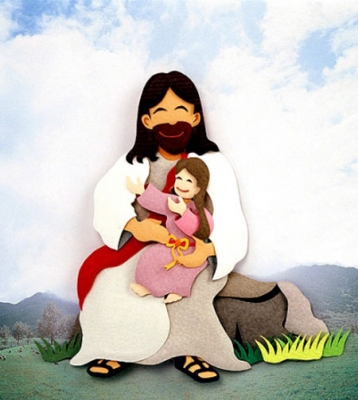 ogni notte,
ogni mattino resta accanto 
a me.
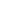 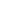 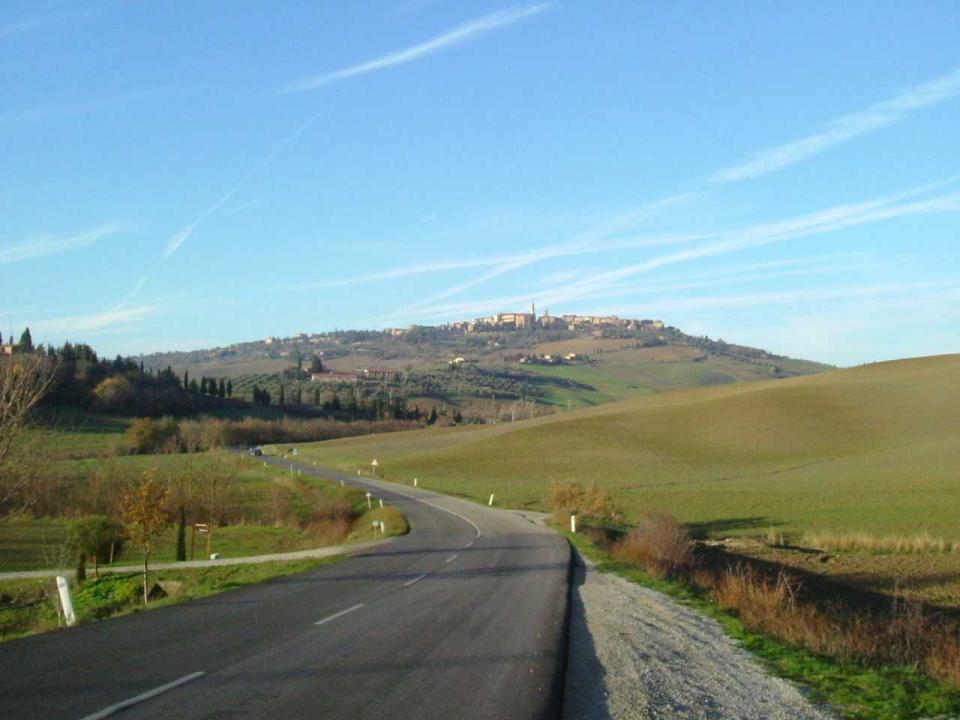 Ora vado sulla mia strada con l’amore tuo che mi guida. Oh Signore, 
ovunque io vada,
resta accanto a me
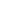 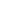 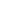 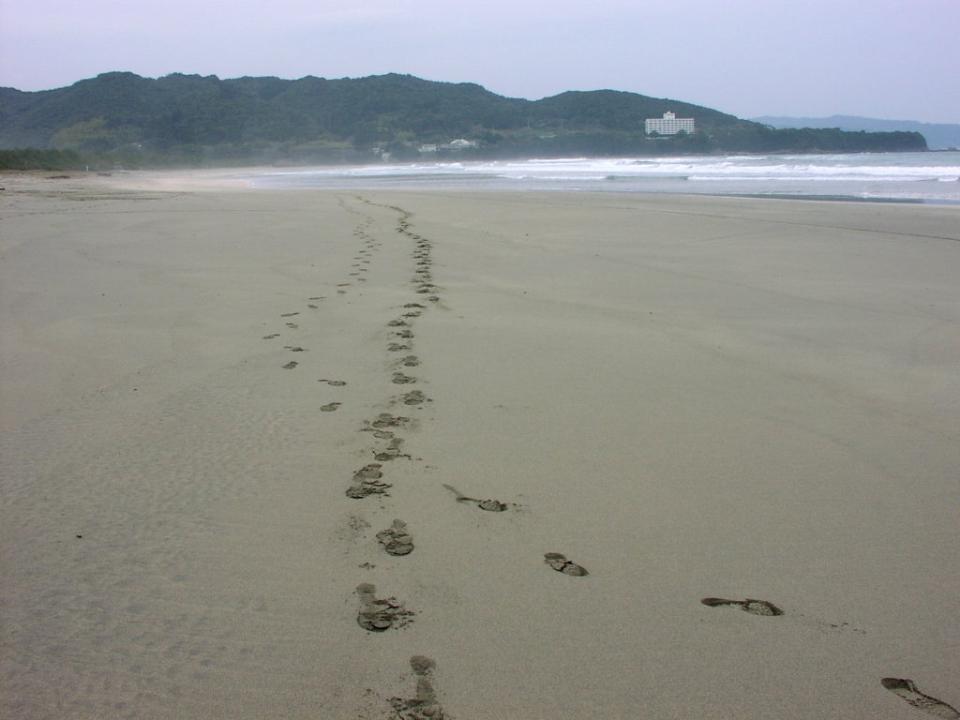 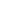 Io ti prego, stammi vicino ogni passo del mio cammino
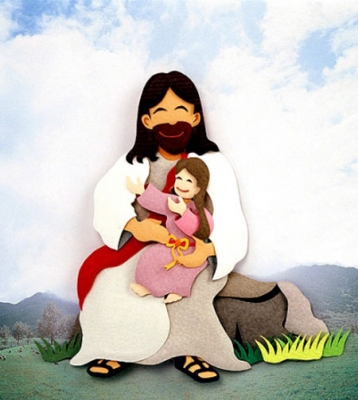 ogni notte,
ogni mattino resta accanto 
a me.
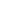 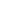 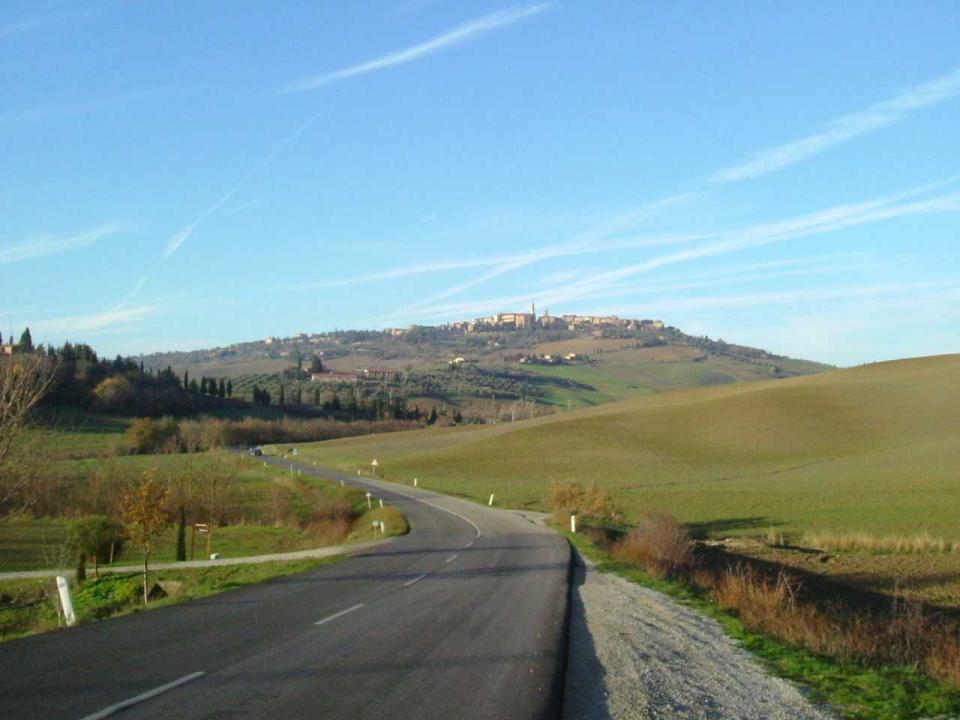 Ora vado sulla mia strada con l’amore tuo che mi guida. Oh Signore, 
ovunque io vada,
resta accanto a me
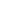 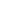 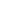 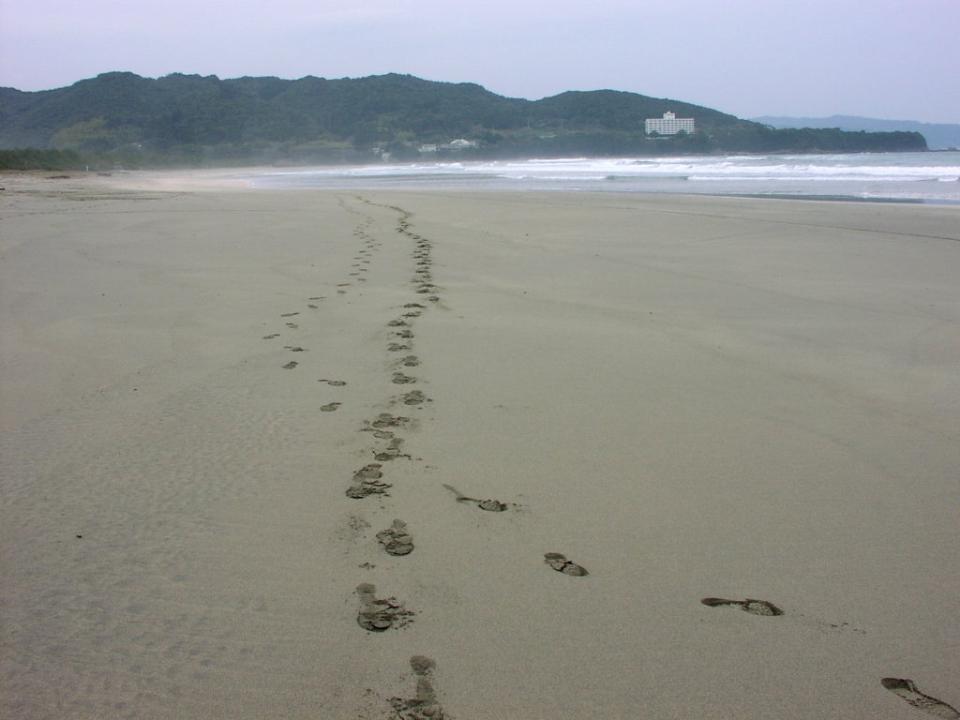 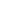 Io ti prego, stammi vicino ogni passo del mio cammino
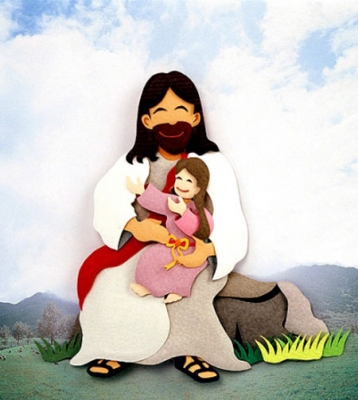 ogni notte,
ogni mattino resta accanto 
a me.